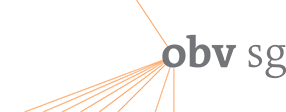 Zentralredaktion Sacherschließung (ZRSE)
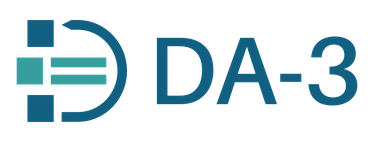 Der Digitale Assistent 3 (DA-3) im OBV 
halbautomatische inhaltliche Erschließung nach Maß





Stand: Juli 2023
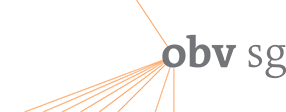 Zentralredaktion Sacherschließung (ZRSE)
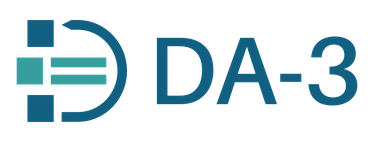 Was ist der Digitale Assistent?
	

	->  Programmpaket („One-Stop-Solution“)
    	systematische Übernahme von Fremddaten

	->  smartes, agiles, effektives Tool
	komfortables Handling von Normdaten 
	(extrem performant, intuitive Bedienung)

	->  halbautomatisches Verfahren 
	maschinelles Harvesten und individuelle Qualitätskontrolle
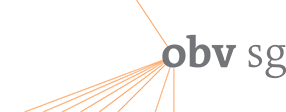 Zentralredaktion Sacherschließung (ZRSE)
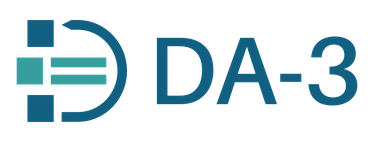 History
●  Vorgespräche am Deutschen Bibliothekartag Berlin (Juni 2018)
●  Workshop (30. Oktober 2018)
●  Online-Umfrage potentieller Nutzung im OBV (ab November 2018)
●  Verhandlungsstart Eurospider-OBVSG (Februar 2019)
●  Programmierung einer Schnittstelle zu ALMA OBVSG (ab Juni 2019)
●  Testen mit Early Adopters (Zentralredaktion Sacherschließung ZRSE)
●  Echtbetrieb Kickoff (ab Februar 2020)
●  Schulungen, Aufnahme ins Curriculum des Universitätslehrgangs (ULG)
Zentralredaktion Sacherschließung (ZRSE)
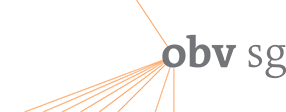 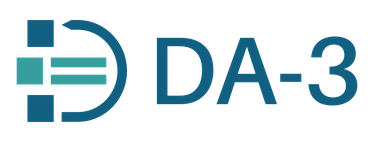 Details zur Implementierung des DA-3:

->   Aufbau einer Schnittstelle zu ALMA

->   Spezifikationen & Tests
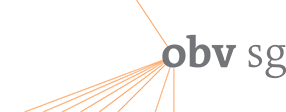 Zentralredaktion Sacherschließung (ZRSE)
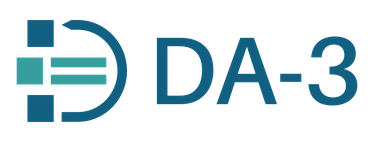 Details zur Schnittstelle DA-3/ALMA
●  Genese zur Konstruktion einer Schnittstelle … (Mag. Stefan Majewski und Team, OBVSG)
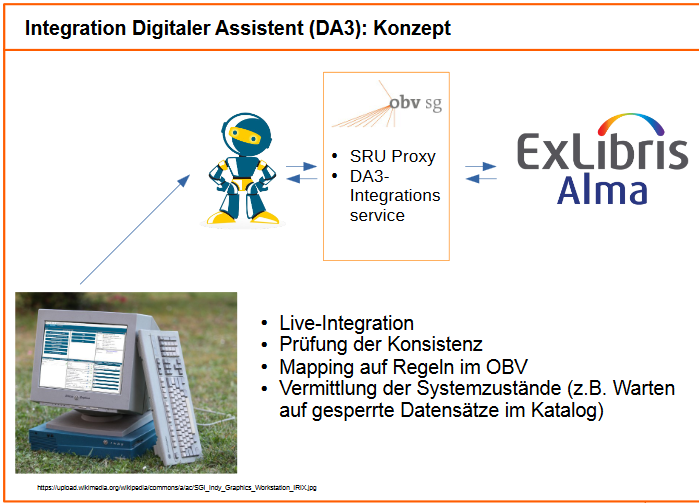 Laden der Daten just in time!!!
Zentralredaktion Sacherschließung (ZRSE)
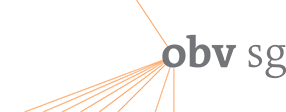 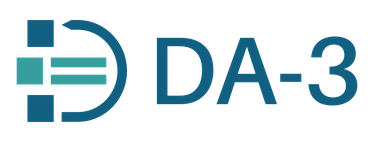 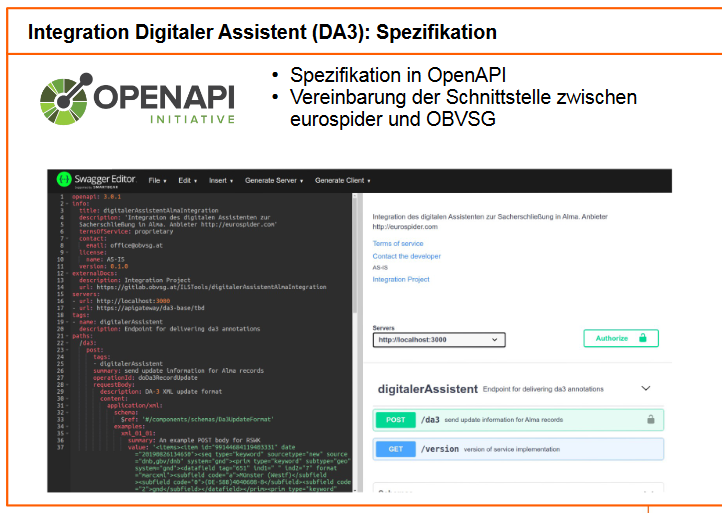 Zentralredaktion Sacherschließung (ZRSE)
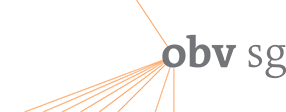 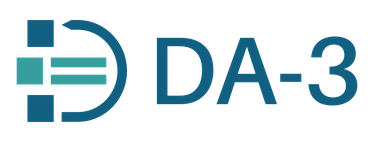 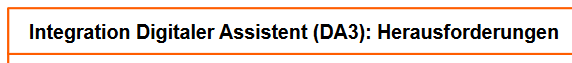 … im laufenden
Betrieb gelöst!
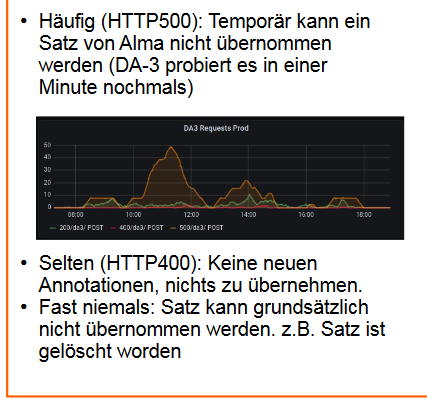 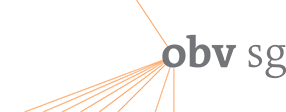 Zentralredaktion Sacherschließung (ZRSE)
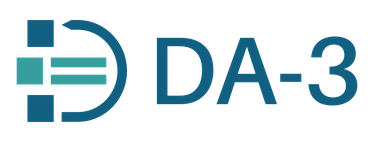 Spezifikationen & Tests
(Ing. Josef Labner und Team, OBVSG)
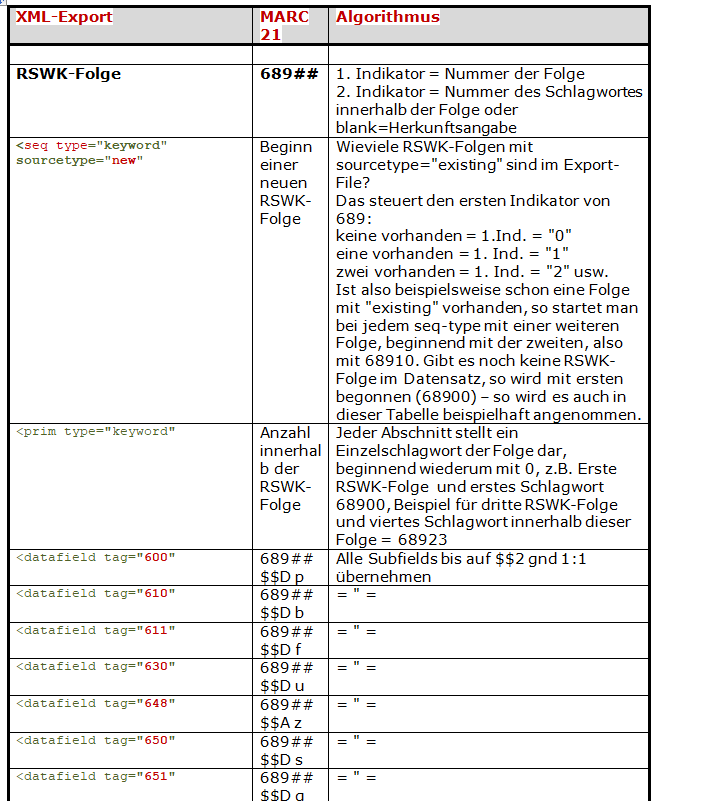 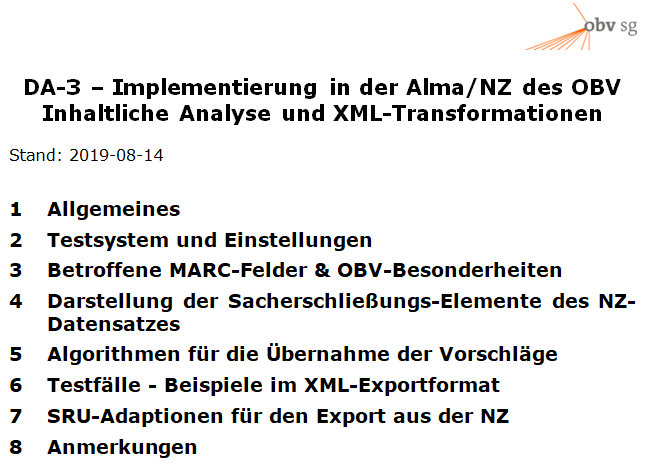 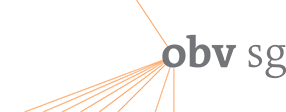 Zentralredaktion Sacherschließung (ZRSE)
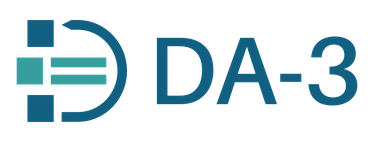 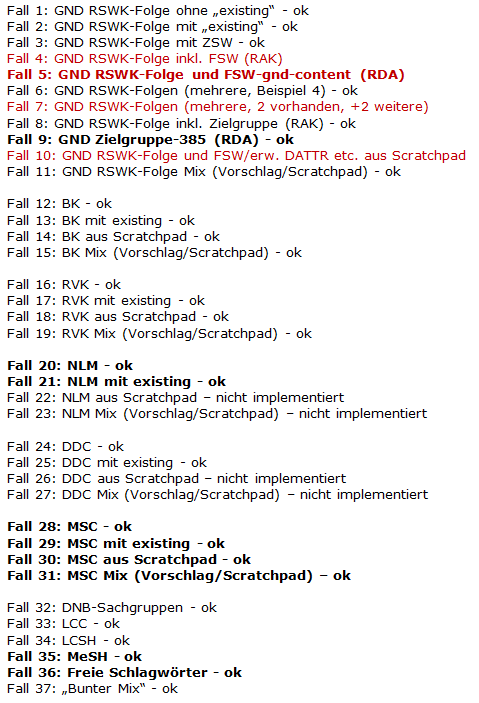 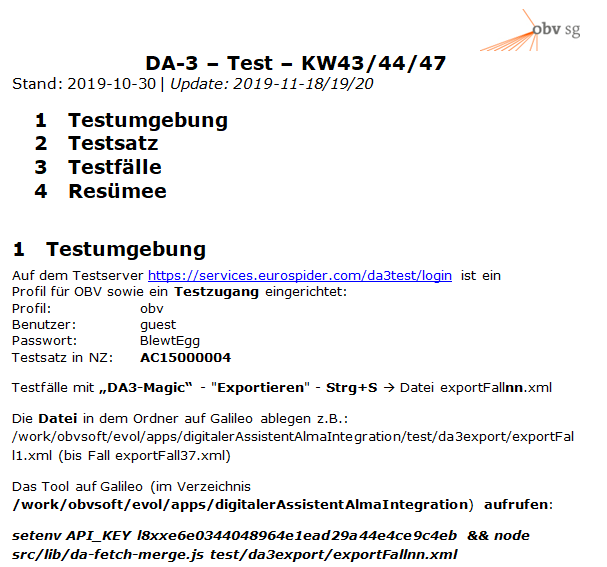 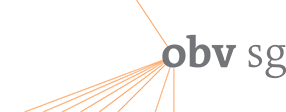 Zentralredaktion Sacherschließung (ZRSE)
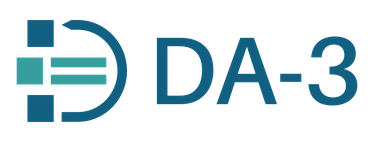 Einstieg in den DA-3 https://services.eurospider.com/da3/login
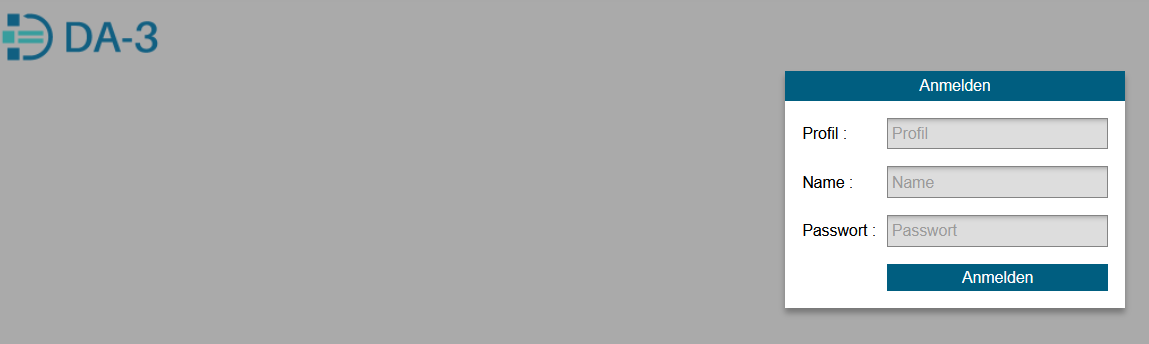 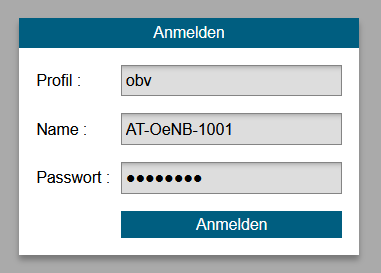 Einfügen des Profils: obv
Ausfüllen der Anmeldedaten
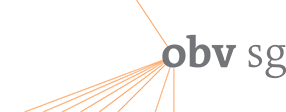 Zentralredaktion Sacherschließung (ZRSE)
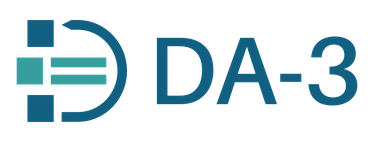 Suchmaske 








Suchvorgang: 
Eingabe des ISBN-Barcodes über einen Barcodescanner im Feld „Nummernsuche“ (hier ist auch die Eingabe einer AC-Nummer möglich; weiters gibt es die „Erweiterte Suche“, so man nach Autor, Titel sucht…)
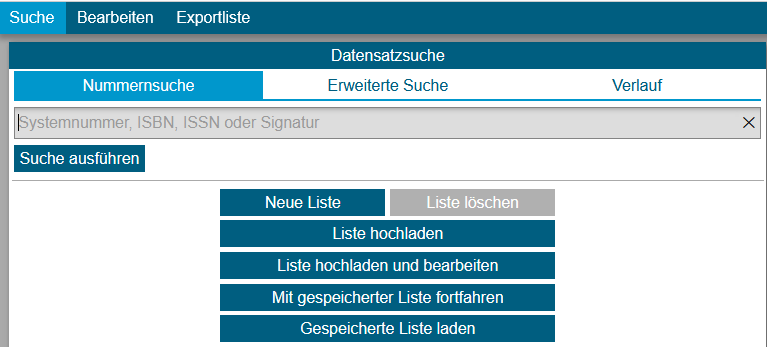 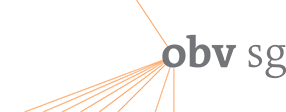 Zentralredaktion Sacherschließung (ZRSE)
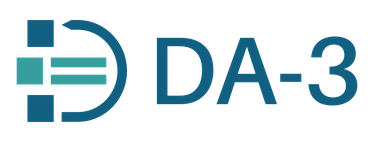 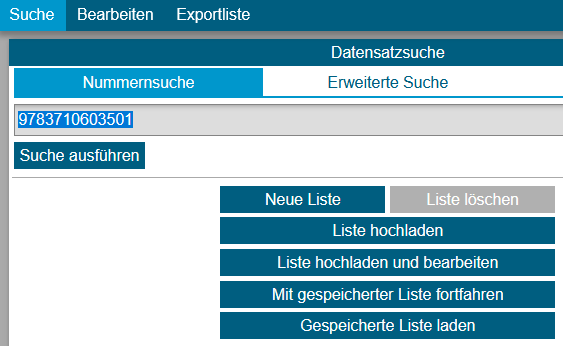 Ergebnisansicht:
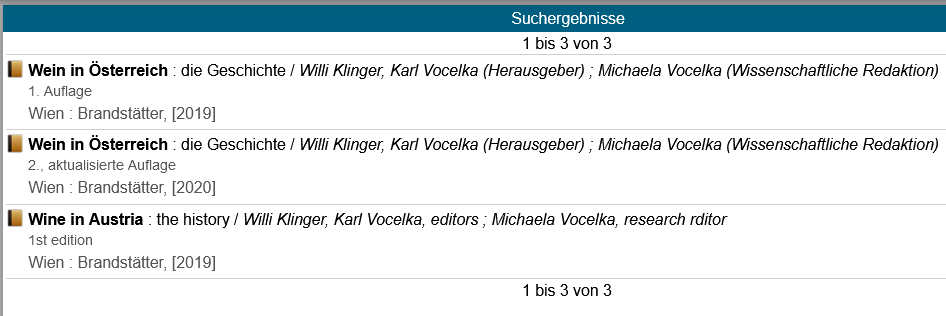 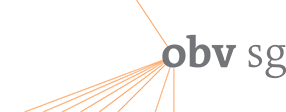 Zentralredaktion Sacherschließung (ZRSE)
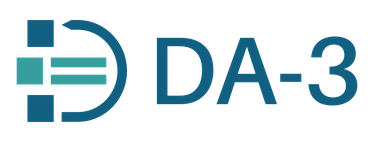 Auswahl eines Treffers – Bearbeitungsmaske: 6 Felder mit Informationen – in Größe und Lage beliebig kalibrierbar: Halten der linken Maustaste…
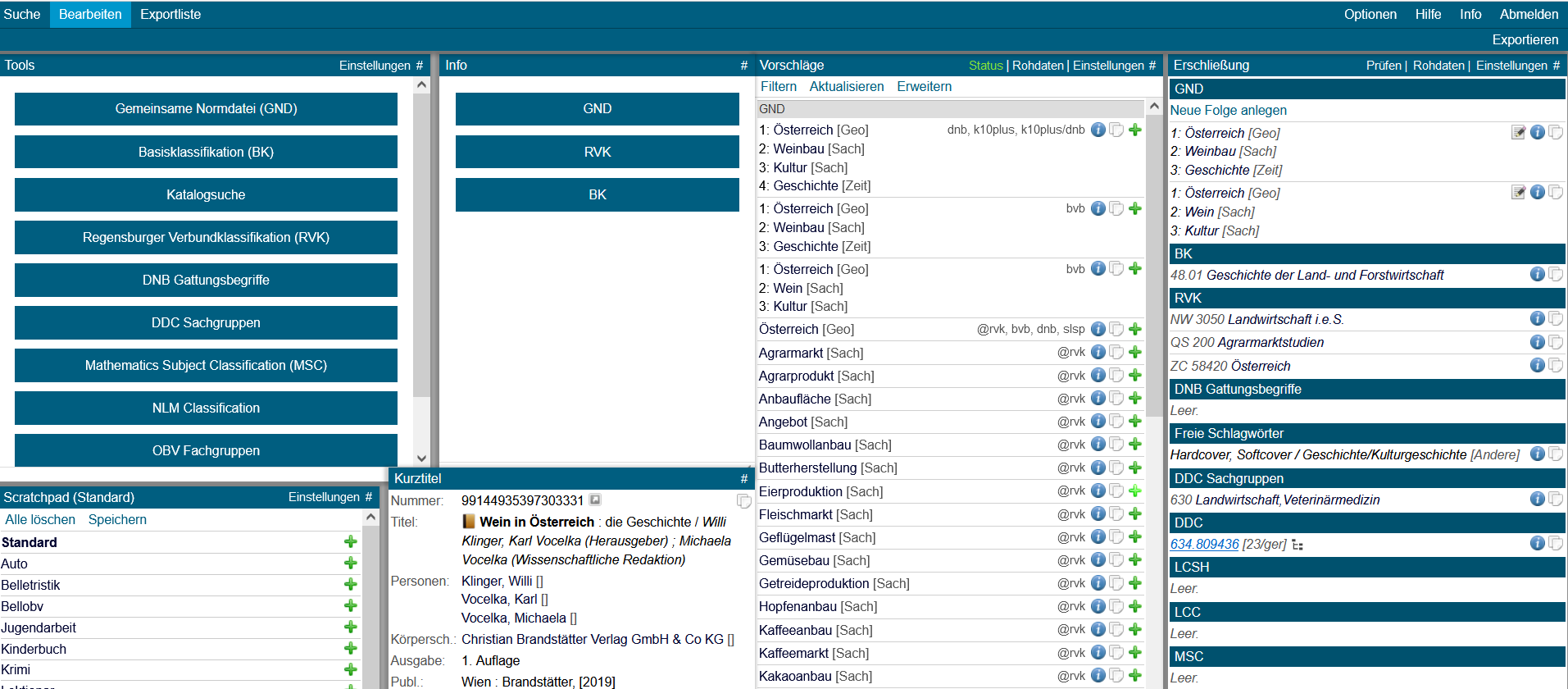 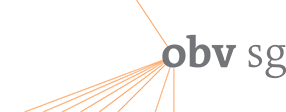 Zentralredaktion Sacherschließung (ZRSE)
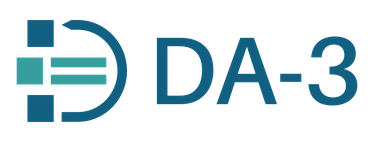 1 Toolbar Normdaten (Suche + Übernahme nach Entitäten)
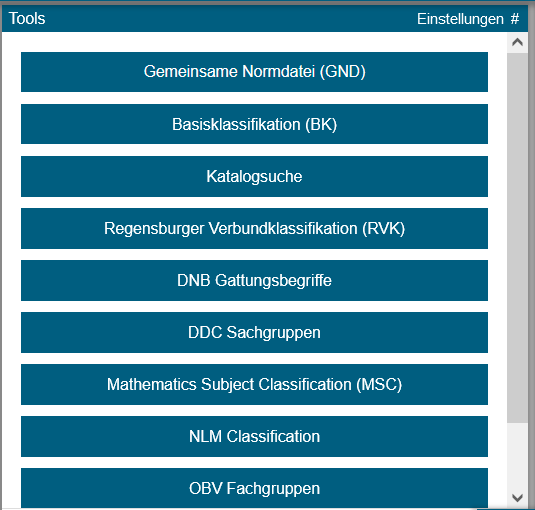 GND Gemeinsame Normdatei
BK Basisklassifikation
RVK Regensburger Verbundklassifikation
u. a. m.

…das Portfolio ist erweiterbar!
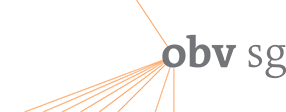 Zentralredaktion Sacherschließung (ZRSE)
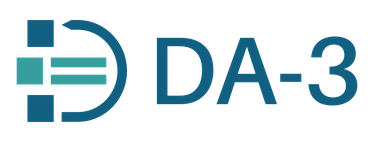 … Begriffe / Namen nach Entitäten suchbar – oder einfach über alle Kategorien – „Präfixsuche“ (voreingestellt) sucht nur nach Normdaten (Deskriptoren), bei nochmaligem Drücken der Enter-taste wird die sog. „Vollsuche“ aktiviert, die auch nach Verweis-formen sucht… 



…auch Normdaten der Formal-erfassung (f) sind suchbar – bei Verwendung müssen die Daten jedoch „hochgearbeitet“ werden (Teilbestandkennzeichen s)
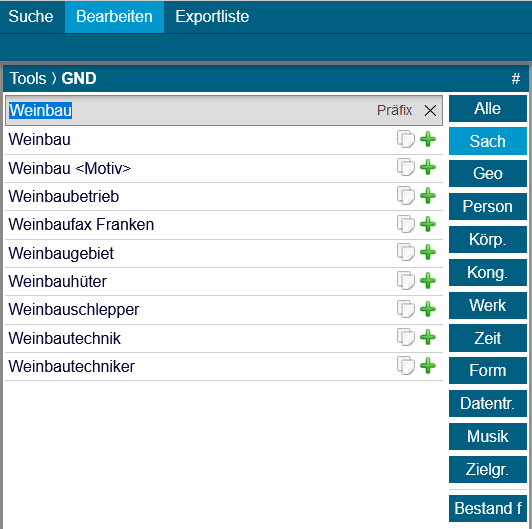 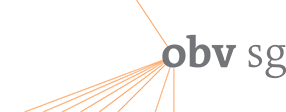 Zentralredaktion Sacherschließung (ZRSE)
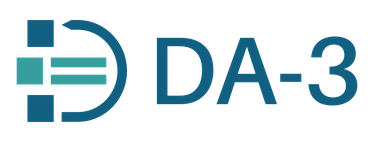 z. B. Weinbau…			     2 Anzeige der Normdaten
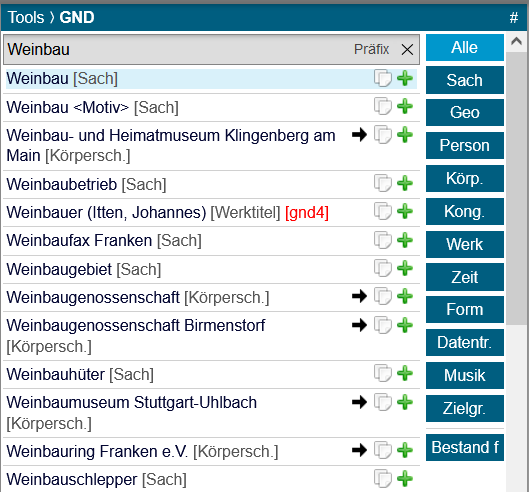 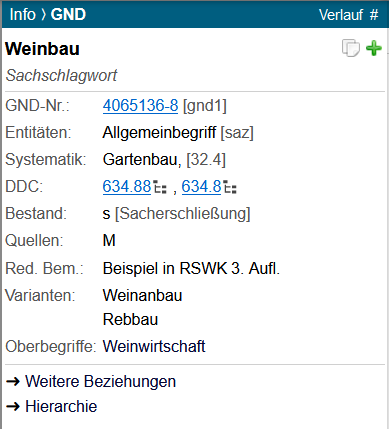 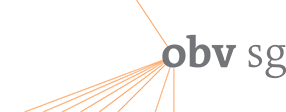 Zentralredaktion Sacherschließung (ZRSE)
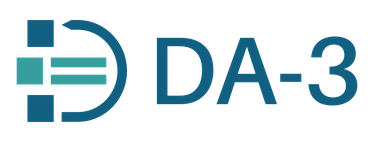 …dasselbe geht auch für BK, RVK,… - sowohl durch Blättern in der Hierarchie als auch durch gezielte verbale oder Nummernsuche…
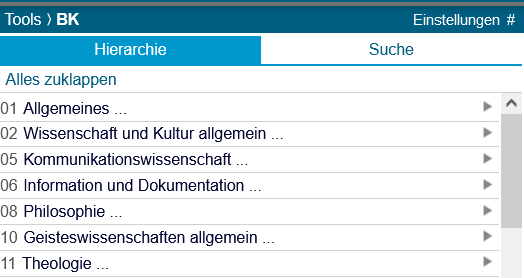 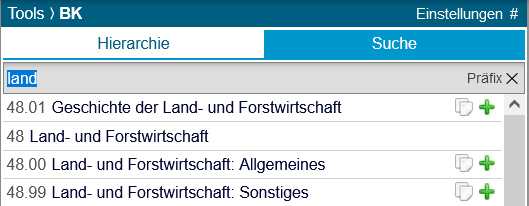 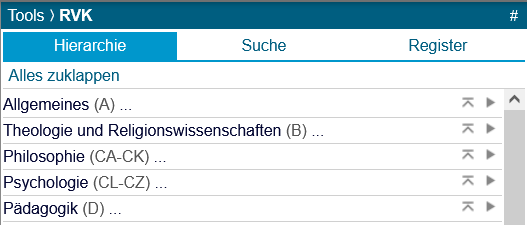 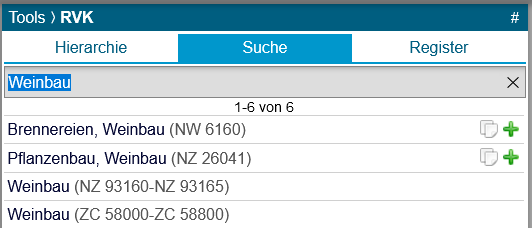 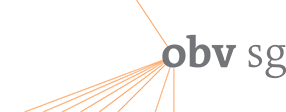 Zentralredaktion Sacherschließung (ZRSE)
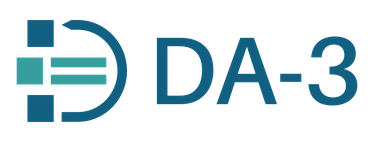 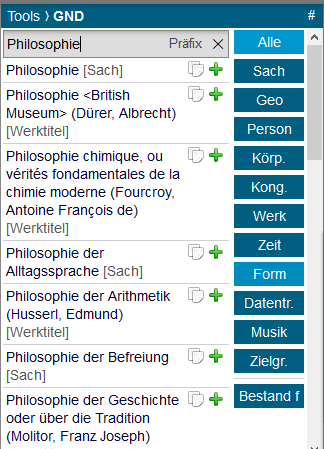 Suche in den Normdaten –
        nach unterschiedlichen Entitäten...
Bei Zeit-SW und Formangabe ->  Ergänzen von Jahreszahl, Ort,…
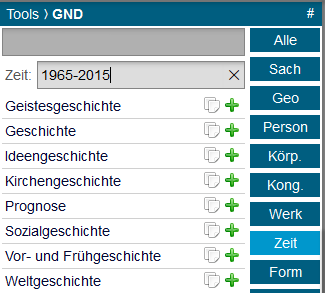 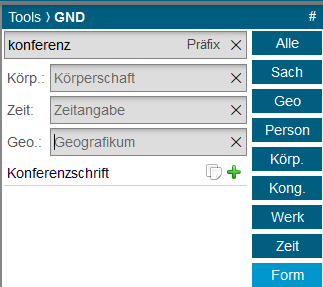 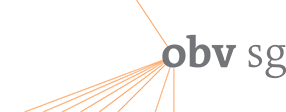 Zentralredaktion Sacherschließung (ZRSE)
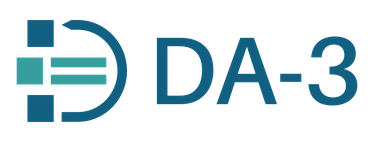 Grundlegende Symbole / Funktionsbuttons
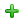 Elemente bei den Vorschlägen zur Übernahme in die Erschließung
Möglichkeit, etwas Übernommenes wieder zu eliminieren (nur im DA-3 noch vor dem Export in ALMA)
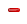 z. B.
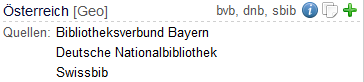 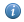 Information der Herkunftsquelle
Reihenfolge innerhalb einer SW-Folge ändern – Anklicken des Symbols – mit gehaltener linker Maustaste SW verschieben
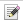 Übernahme eines Elementes ins Scratchpad (Scratchpadsymbol)
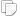 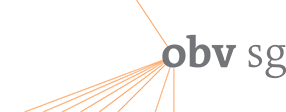 Zentralredaktion Sacherschließung (ZRSE)
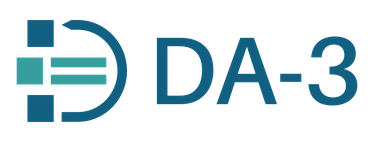 Wenn Vorschläge vorhanden         Möglichkeit zur Übernahme mit dem      Fertig!
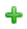 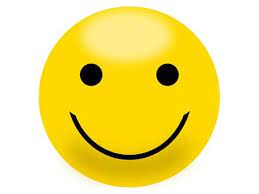 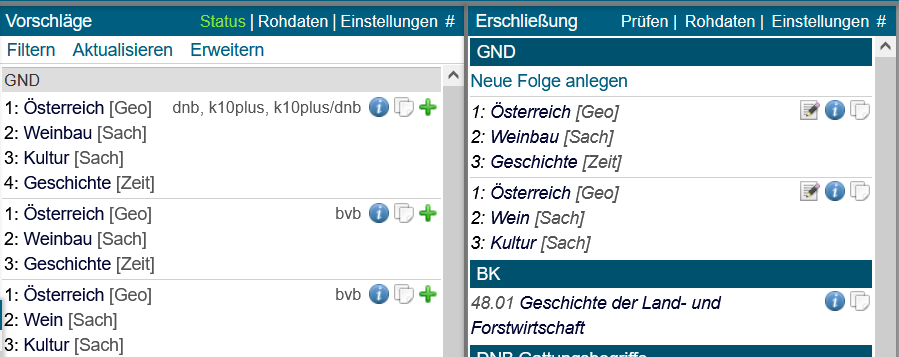 3 Ansicht der Vorschläge                      4 Ansicht des zu bearbeitenden 					           Datensatzes - Erschließung
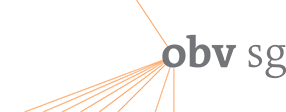 Zentralredaktion Sacherschließung (ZRSE)
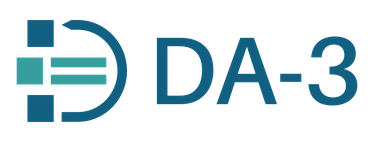 Bei Übernahme einer Schlagwortfolge, Notation… aus den Vorschlägen oder aus der Toolbar (Normdaten) mit dem        erscheint der Button
          „Exportieren“ in ROT …
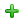 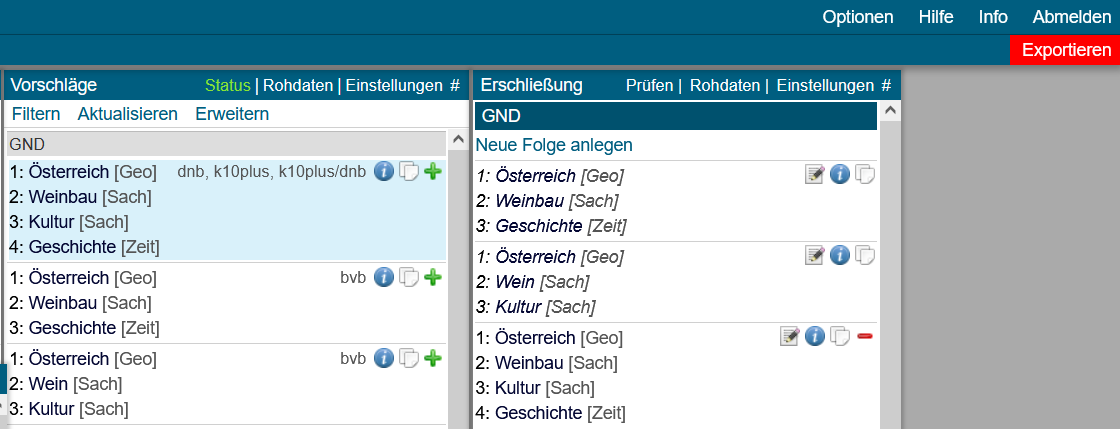 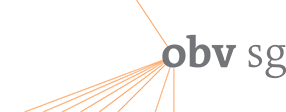 Zentralredaktion Sacherschließung (ZRSE)
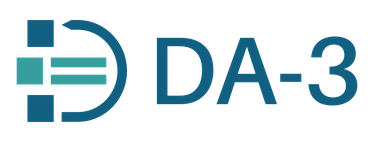 Konkreter Arbeitsvorgang (Beispiel GND-Folge)

Entweder neue Folge anlegen…               

                                                                 …oder: Folge übernehmen…
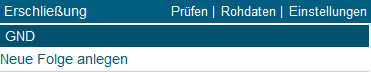 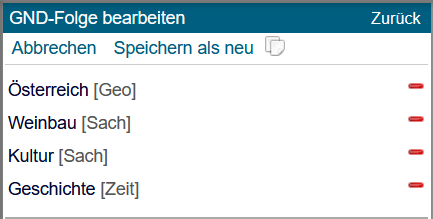 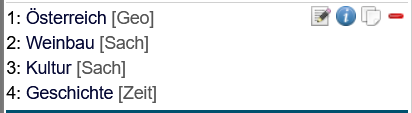 speichern…
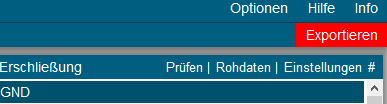 Export abgeschlossen oder Export wird später durchgeführt …
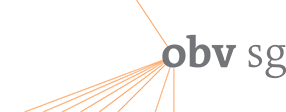 Zentralredaktion Sacherschließung (ZRSE)
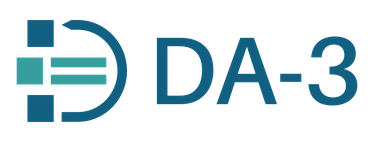 …wenn die Folge noch nicht fertig:
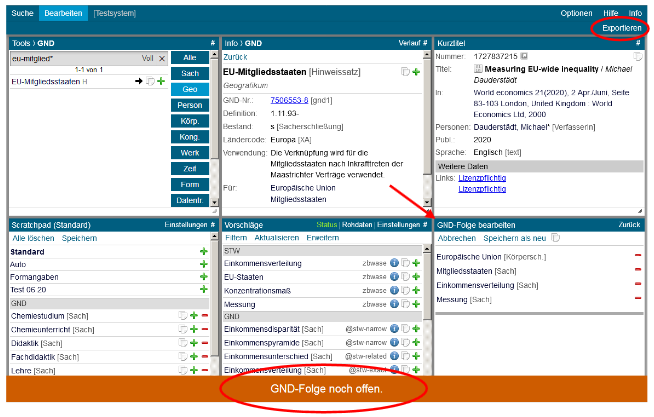 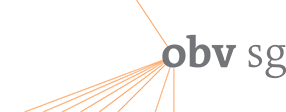 Zentralredaktion Sacherschließung (ZRSE)
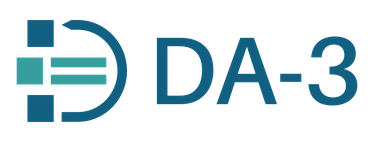 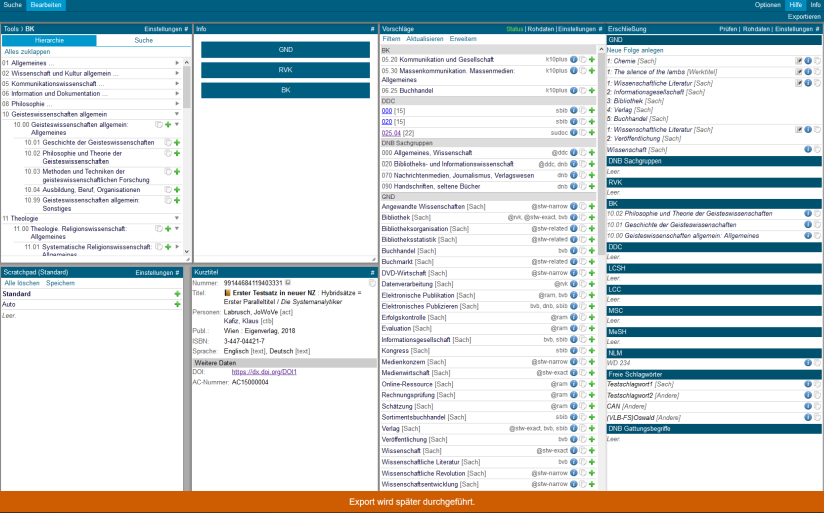 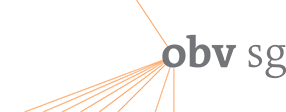 Zentralredaktion Sacherschließung (ZRSE)
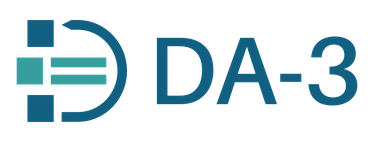 5 Scratchpad und 6 Kurzanzeige des Datensatzes
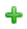 Mit einem einzigen     z. B. „Belletristik“ über-nehme ich 4 Elemente in den Datensatz… (GND Form, BK und Gattungsbegriff)
Scratchpad für viele gleichartige Titel
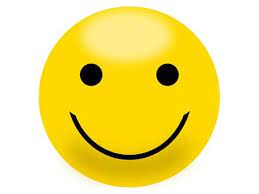 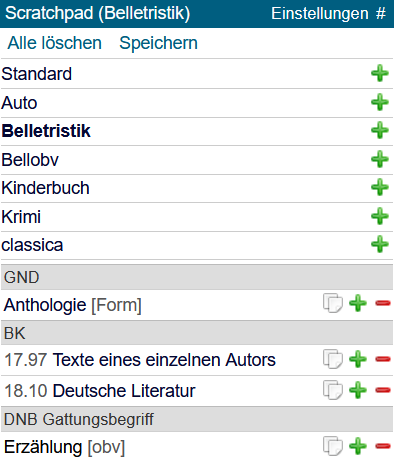 Kurzanzeige
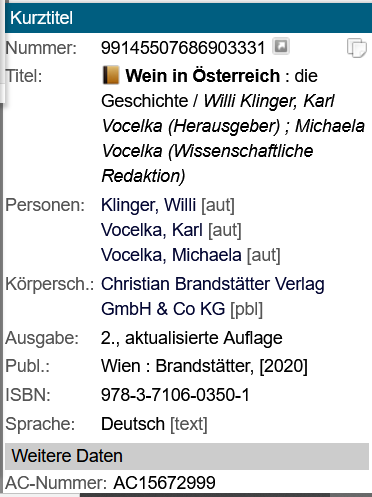 Zentralredaktion Sacherschließung (ZRSE)
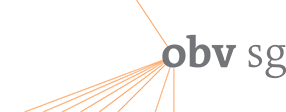 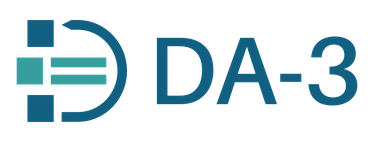 Hinweissätze
z. B. Literaturgeschichte  wird gleich richtig übernommen:
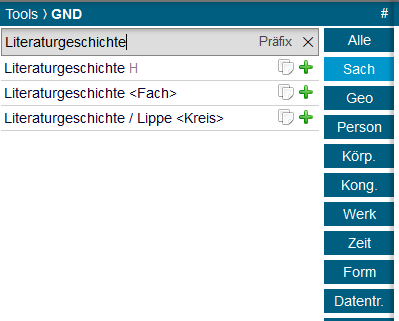 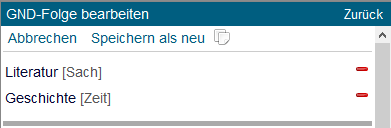 Komfort pur !
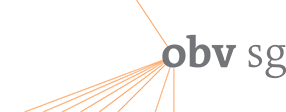 Zentralredaktion Sacherschließung (ZRSE)
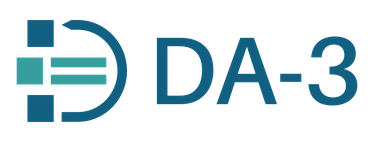 Einstellungen (Vorschläge)
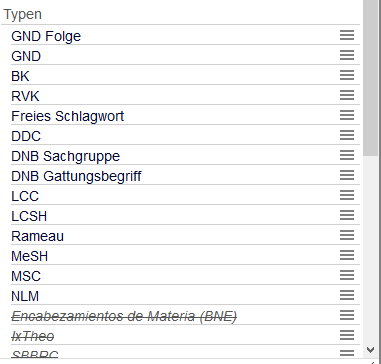 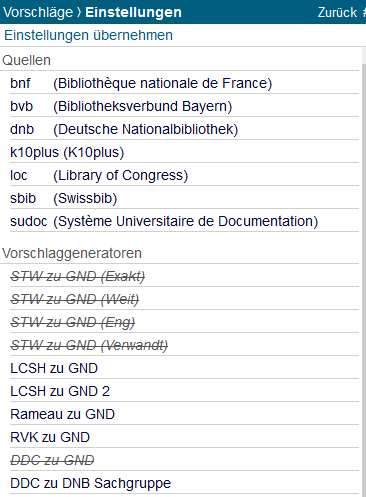 Reihenfolge + Auswahl frei wählbar (Halten der linken Maustaste – verschieben)  Einstellungen übernehmen anklicken nicht vergessen!
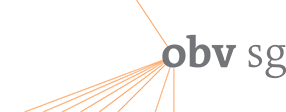 Zentralredaktion Sacherschließung (ZRSE)
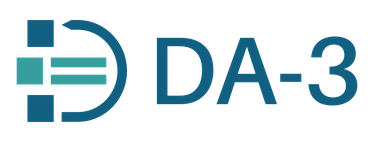 Einstellungen (Erschließung) – wie bei den Vorschlägen …
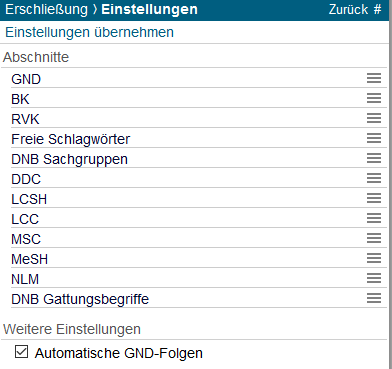 Reihenfolge und Auswahl der angezeigten Daten frei wählbar (Halten der linken Maustaste – verschieben)

Da im OBV SW-Folgen vergeben werden:
 Automatische GND-Folgen anhaken


 Einstellungen übernehmen nicht vergessen!
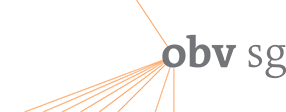 Zentralredaktion Sacherschließung (ZRSE)
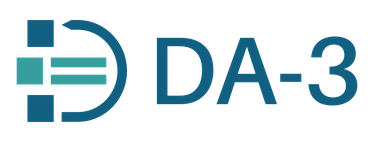 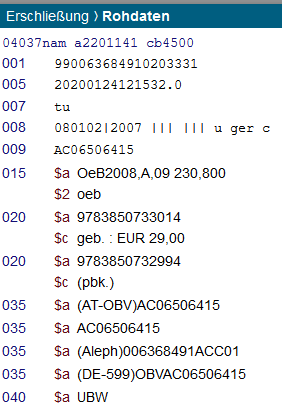 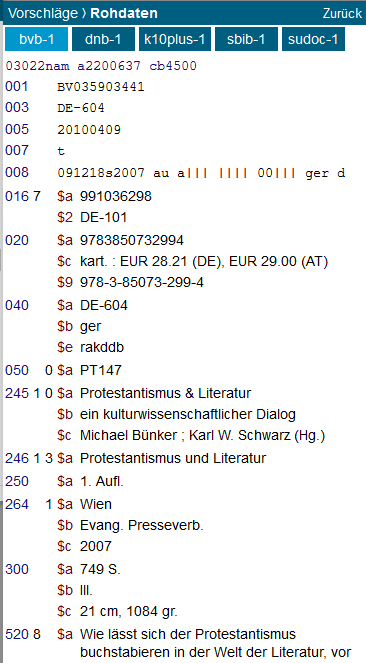 Anzeige der 
Rohdaten
520 – Abstract wird 
ebenfalls angezeigt…
Zentralredaktion Sacherschließung (ZRSE)
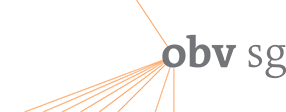 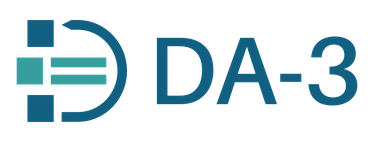 Katalogsuche – Nutzen von Inhaltserschließung früherer Auflagen
SE-Elemente aus früheren Auflagen der NZ (Eigendaten) bzw. der Fremddaten 
 Option zur Übernahme in den gerade zu bearbeitenden Datensatz oder ins Scratchpad
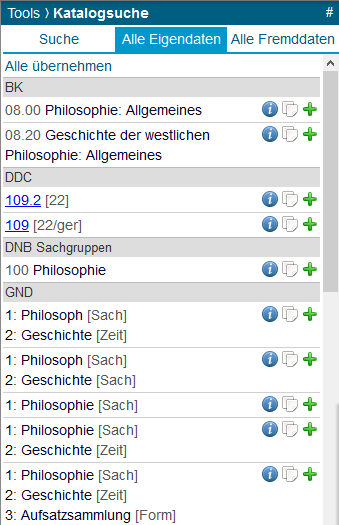 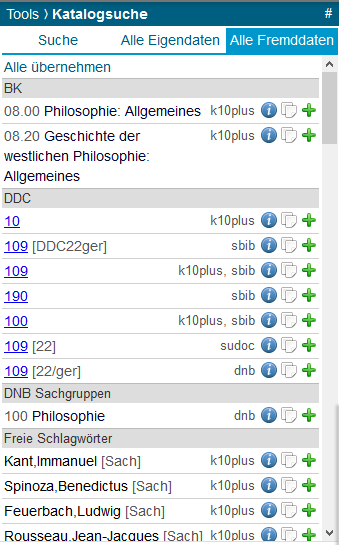 Nützliche Features aus der Praxis des DA-3…
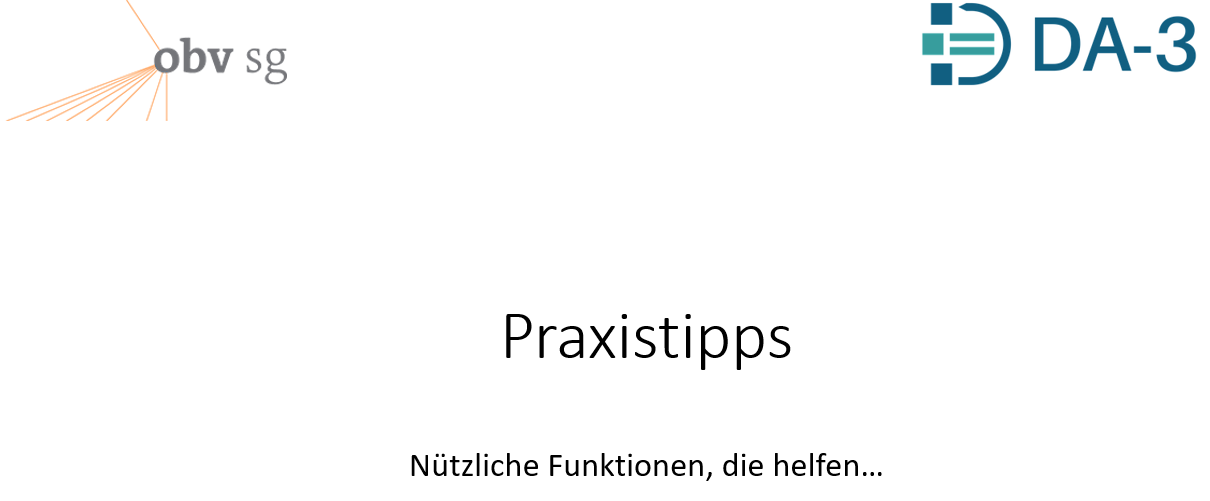 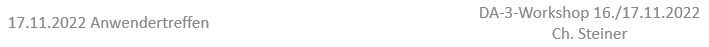 ZENTRALE REDAKTION SACHERSCHLIEßUNG IM ÖSTERREICHISCHENBIBLIOTHEKENVERBUND
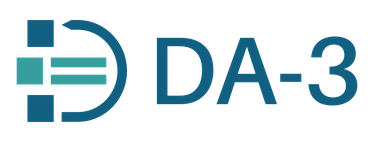 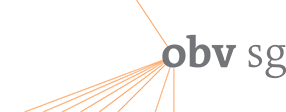 1 Kein ISBN-Barcode vorhanden… - Nummernsuche im DA-3 trotzdem möglich!

Z. B. bei historischen Drucken, Hochschulschriften, grauer Literatur etc.

           	Exemplar-Barcode aus dem Buch nehmen 			 	in ALMA einscannen
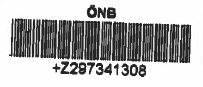 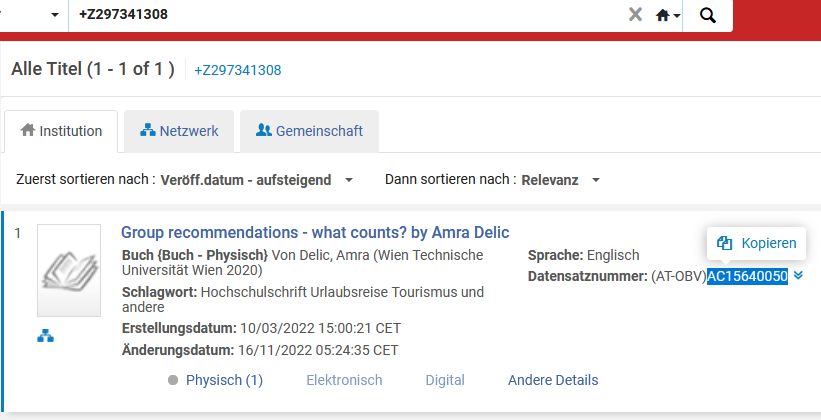 AC-Nummer 
           Copy + Paste
17.11.2022 Anwendertreffen
DA-3-Workshop 16./17.11.2022                                                                Ch. Steiner
32
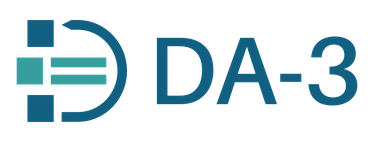 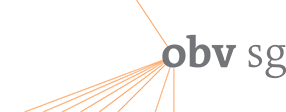 …in Nummernsuche einfügen
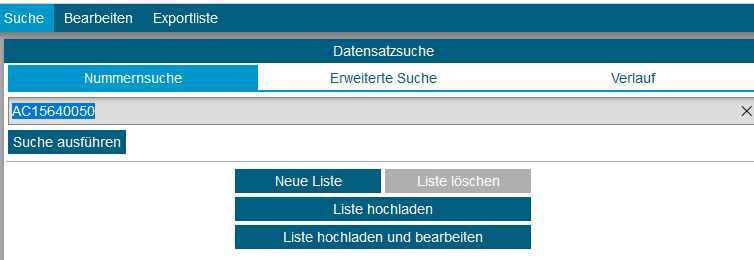 …schon ist der Titel da…
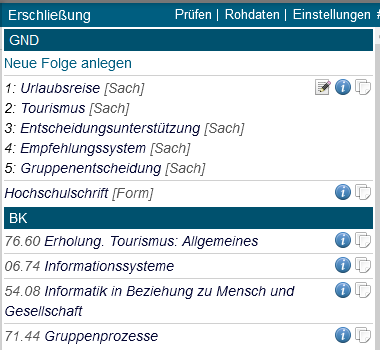 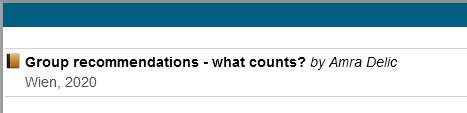 …und kann bearbeitet werden…
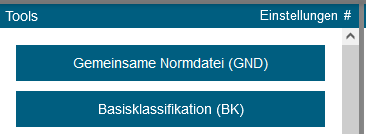 …Erschließung erledigt 
17.11.2022 Anwendertreffen
DA-3-Workshop 16./17.11.2022                                                                Ch. Steiner
33
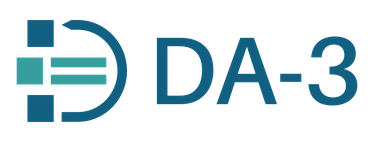 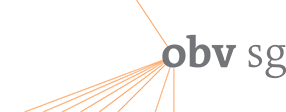 2 Das Scratchpad – als Template für viele gleichartige Bände…

z. B. bei Belletristik…
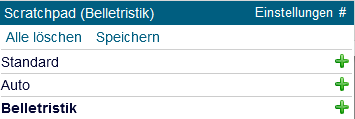 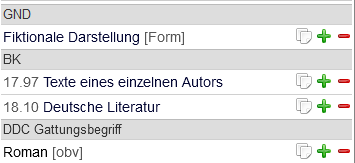 …z. B. für Romane – mit einem Klick sind Formangabe, BK-Notationen und Gattungsbegriff vergeben… 
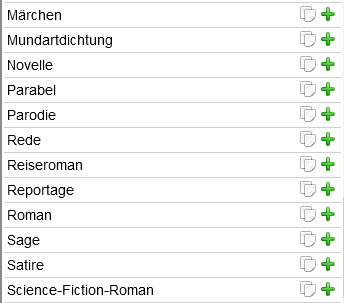 …ist beliebig erweiterbar auf andere Features z. B.
	       für Anthologien / Gedichtbände 
	           und jede erdenkliche literarische Gattung…
17.11.2022 Anwendertreffen
DA-3-Workshop 16./17.11.2022                                                                Ch. Steiner
34
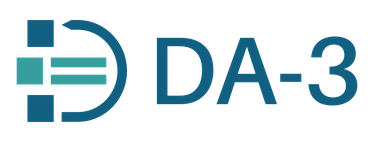 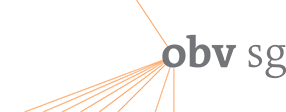 3 Ich hab gerade einen Titel bearbeitet – hab ich was vergessen?

…da bietet sich doch gleich die Exportliste                                            an, um nochmals einen bearbeiteten Datensatz aufzurufen… 
    und sich zu vergewissern…
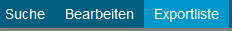 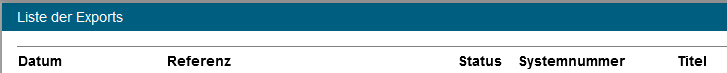 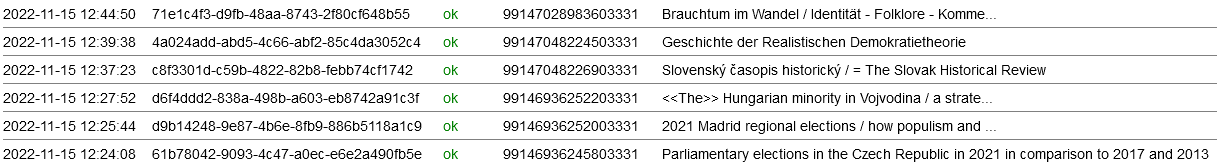 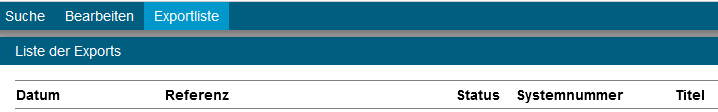 …und über die Systemnummer kann der gewünschte 
   Datensatz sofort wieder über die Nummernsuche 
     aufgerufen werden… 
17.11.2022 Anwendertreffen
DA-3-Workshop 16./17.11.2022                                                                Ch. Steiner
35
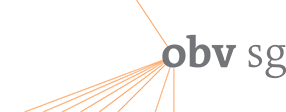 Zentralredaktion Sacherschließung (ZRSE)
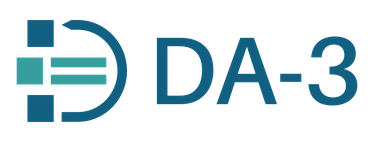 Möglichkeit, die 6 DA-3-Felder der Bildschirmgröße (Stand-PC / Laptop) anzupassen und 2 verschiedene Layouts zu speichern…
…Einrichten der einzelnen Felder je nach Bildschirm – Halten der linken Maus-taste und Größe bzw. Lage bestimmen – das letzte Layout, das im Browser-fenster vor dem Wechsel zum Alternativ-Layout
vorhanden ist, wird automatisch als Standard-Layout gespeichert.
Wechselt man dann zum „Alternativ-Layout“ kann dort das Fenster anders eingerichtet werden.
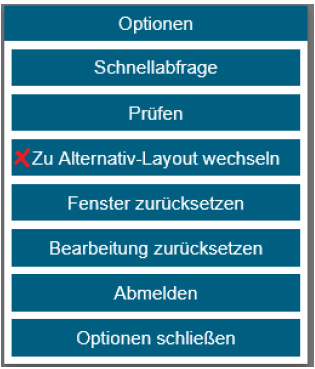 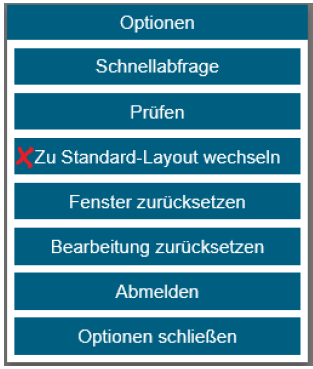 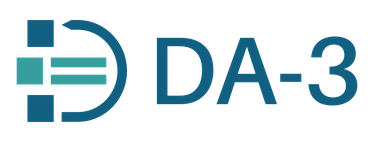 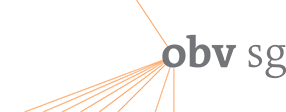 Neuerungen
Bei den Vorschlagsoptionen gibt jetzt es die Möglichkeit, aus Konkordanzen 
Vorschläge anzeigen zu lassen und zu wählen… (derzeit von RVK zu BK)
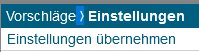 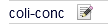 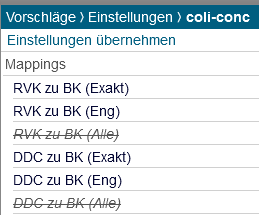 Österreichischer Bibliothekskongress 3.5.2023 Innsbruck                                           Der DA-3 im OBV                                                                             J. Labner, Ch. Steiner
37
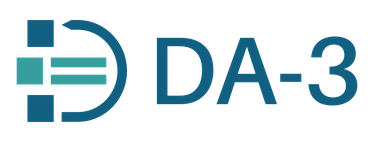 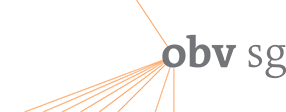 Coli-conc
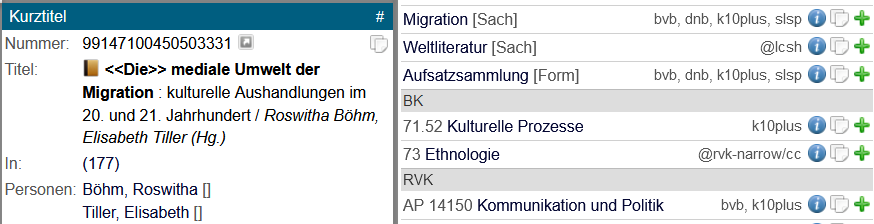 bei
auf
klicken
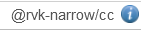 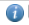 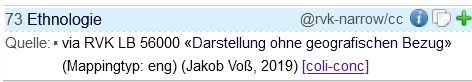 Link anklicken
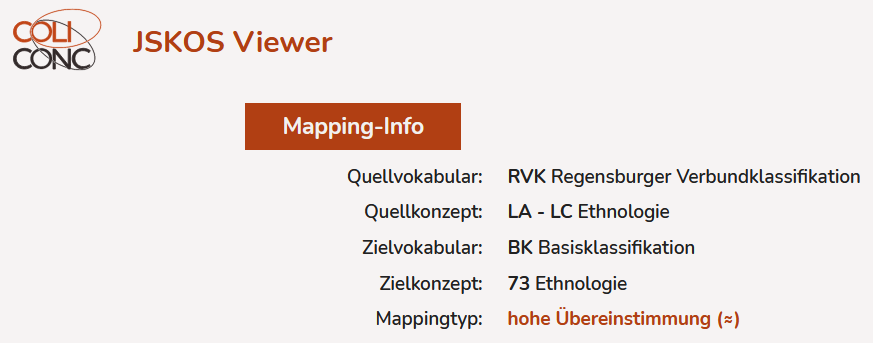 Verbindung zu Coli-conc wird aufgebaut…
Österreichischer Bibliothekskongress 3.5.2023 Innsbruck                                           Der DA-3 im OBV                                                                             J. Labner, Ch. Steiner
38
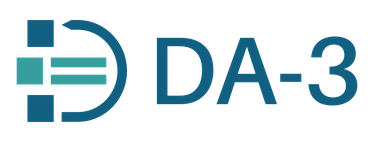 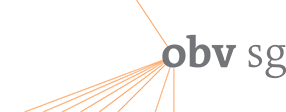 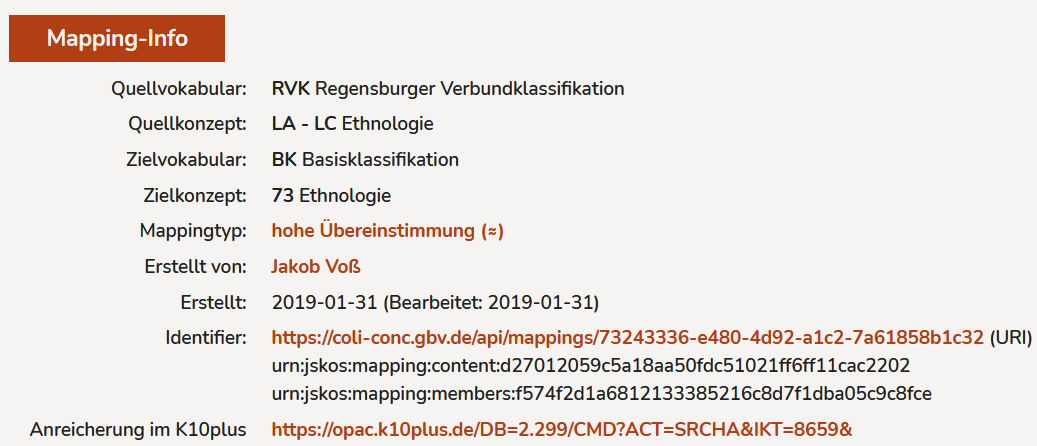 …es gibt eine Bewertungsmöglichkeit der Konkordanz:
Feedback: 
Dieses Mapping in Cocoda bewerten oder Feedback per E-Mail senden (coli-conc@gbv.de)
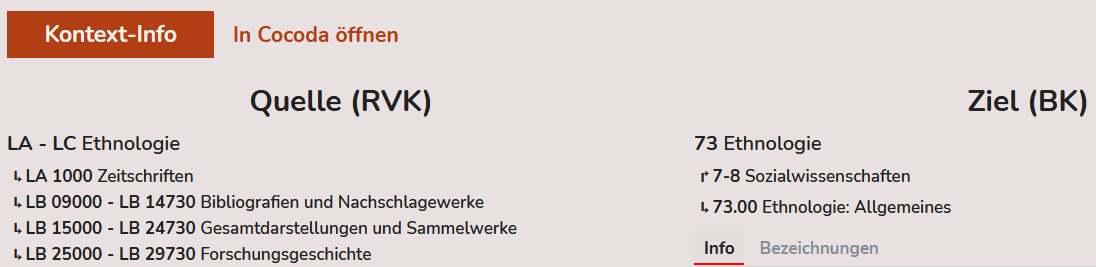 Österreichischer Bibliothekskongress 3.5.2023 Innsbruck                                           Der DA-3 im OBV                                                                             J. Labner, Ch. Steiner
39
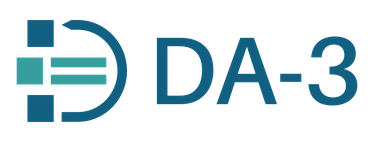 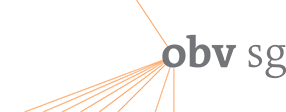 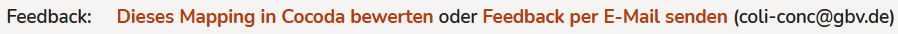 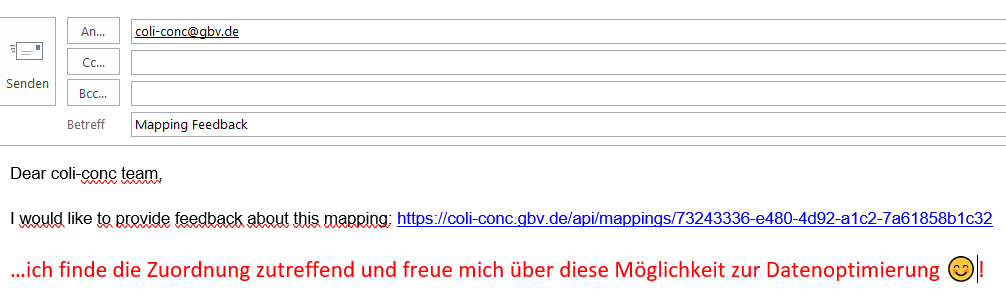 Näheres dazu sicher im übernächsten Vortrag
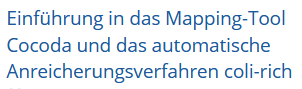 Ein weiteres Tool ist coli-ana…
Österreichischer Bibliothekskongress 3.5.2023 Innsbruck                                           Der DA-3 im OBV                                                                             J. Labner, Ch. Steiner
40
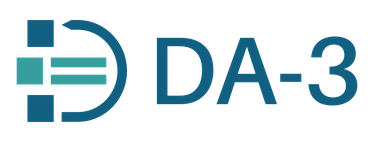 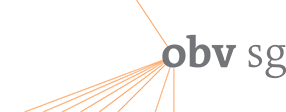 Coli-ana
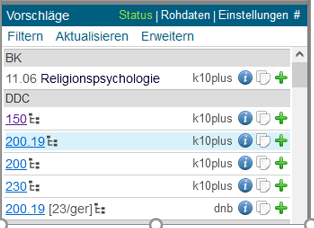 • coli-ana 
Anzeige der DDC-Benennungen…
Bei Anklicken der Symbole            
neben diversen DDC-Notationen erscheinen dann aufgeschlüsselt die verbalen Benennungen der einzelnen Stellen…
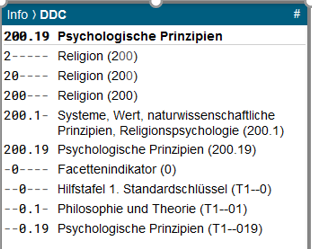 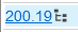 Österreichischer Bibliothekskongress 3.5.2023 Innsbruck                                           Der DA-3 im OBV                                                                             J. Labner, Ch. Steiner
41
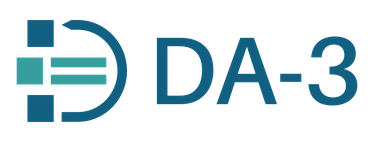 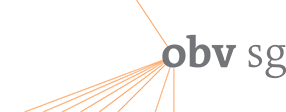 DATENOPTIMIERUNG DURCH DEN DA-3
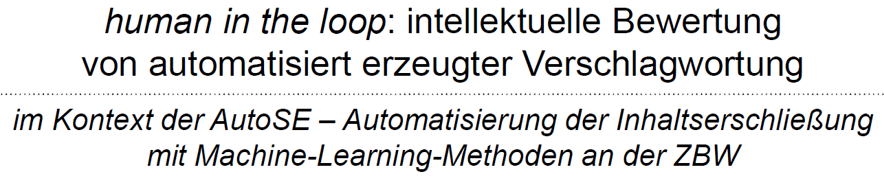 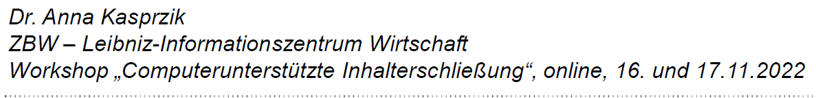 6. Workshop Computerunterstützte Inhaltserschließung - computerunterstuetzte inhaltserschliessung - Deutsche Nationalbibliothek - Wiki (dnb.de)       2 Folien als Zitat…:
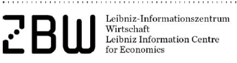 Österreichischer Bibliothekskongress 3.5.2023 Innsbruck                                           Der DA-3 im OBV                                                                             J. Labner, Ch. Steiner
42
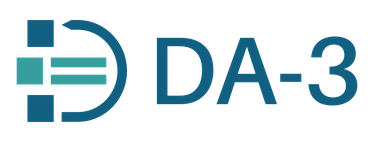 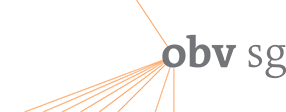 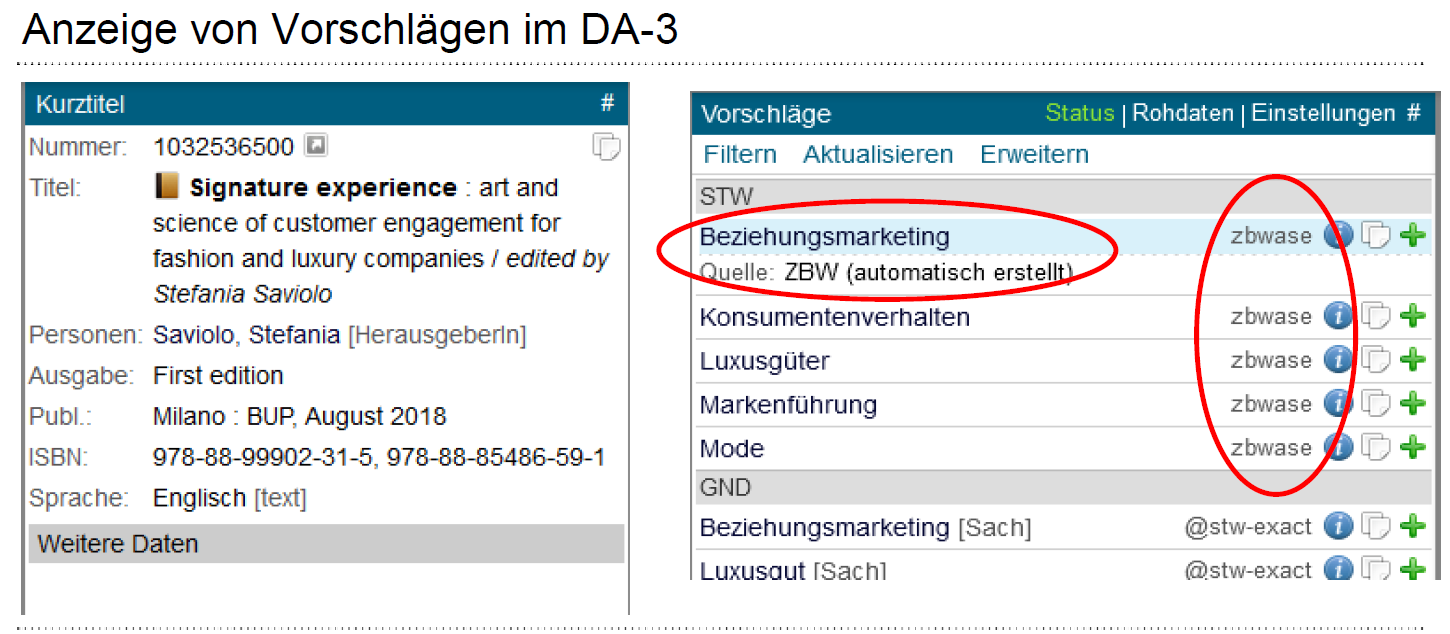 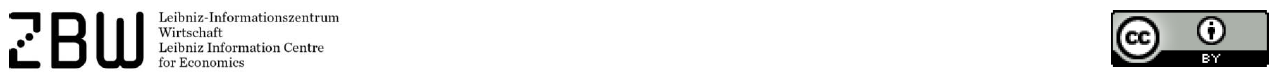 Österreichischer Bibliothekskongress 3.5.2023 Innsbruck                                           Der DA-3 im OBV                                                                             J. Labner, Ch. Steiner
43
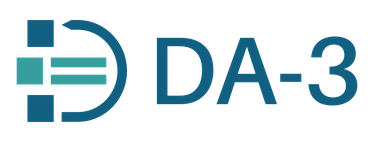 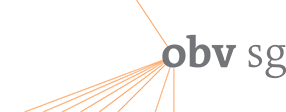 …und so können sie qualitativ durch „human in the loop“ bewertet und verbessert werden…
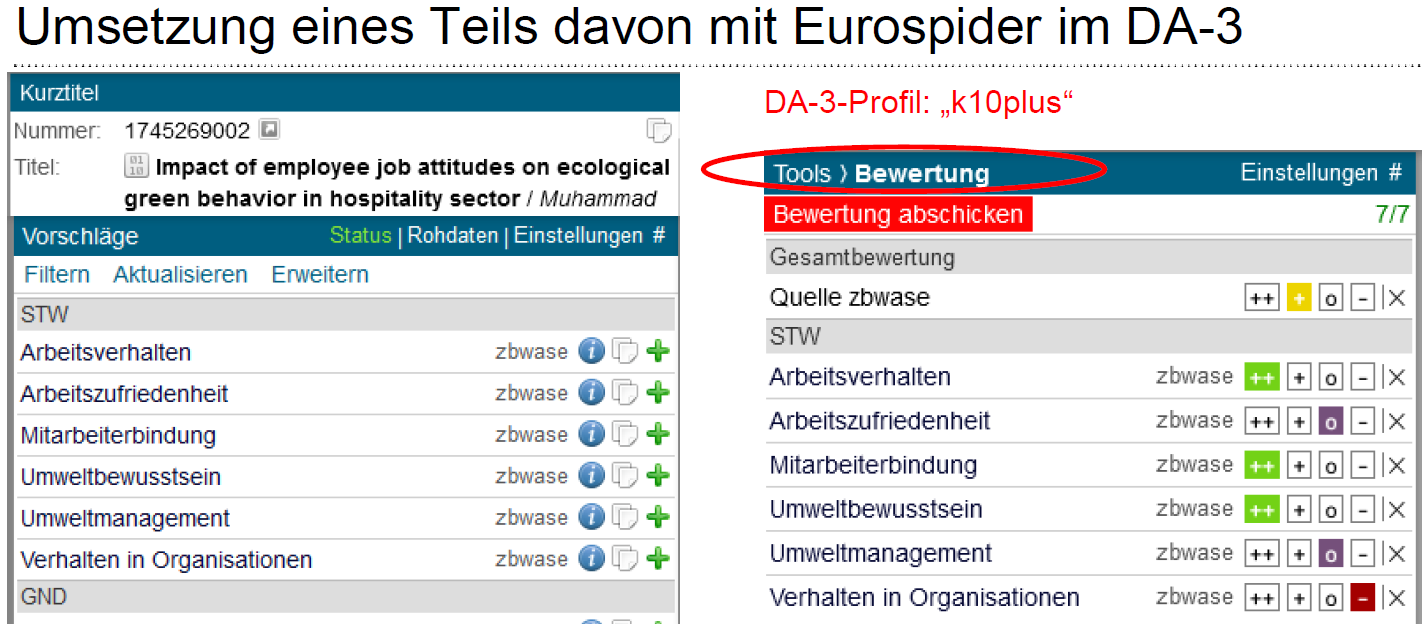 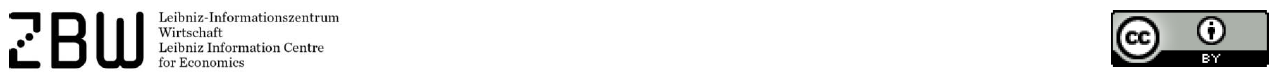 Österreichischer Bibliothekskongress 3.5.2023 Innsbruck                                           Der DA-3 im OBV                                                                             J. Labner, Ch. Steiner
44
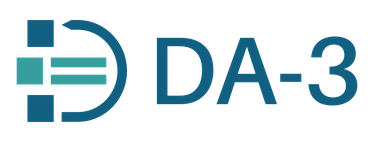 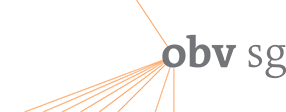 …Schnittstelle zu den produktiven Normdatenbanken… (im Profil der DNB als Anwendung)

       …vielleicht ein Ansatz für eine Option zum Anlegen von Normdaten für alle im DA-3?
	…vielleicht wenn die GND in Wiki-Base (und nicht in der WinIBW) gehostet wird?
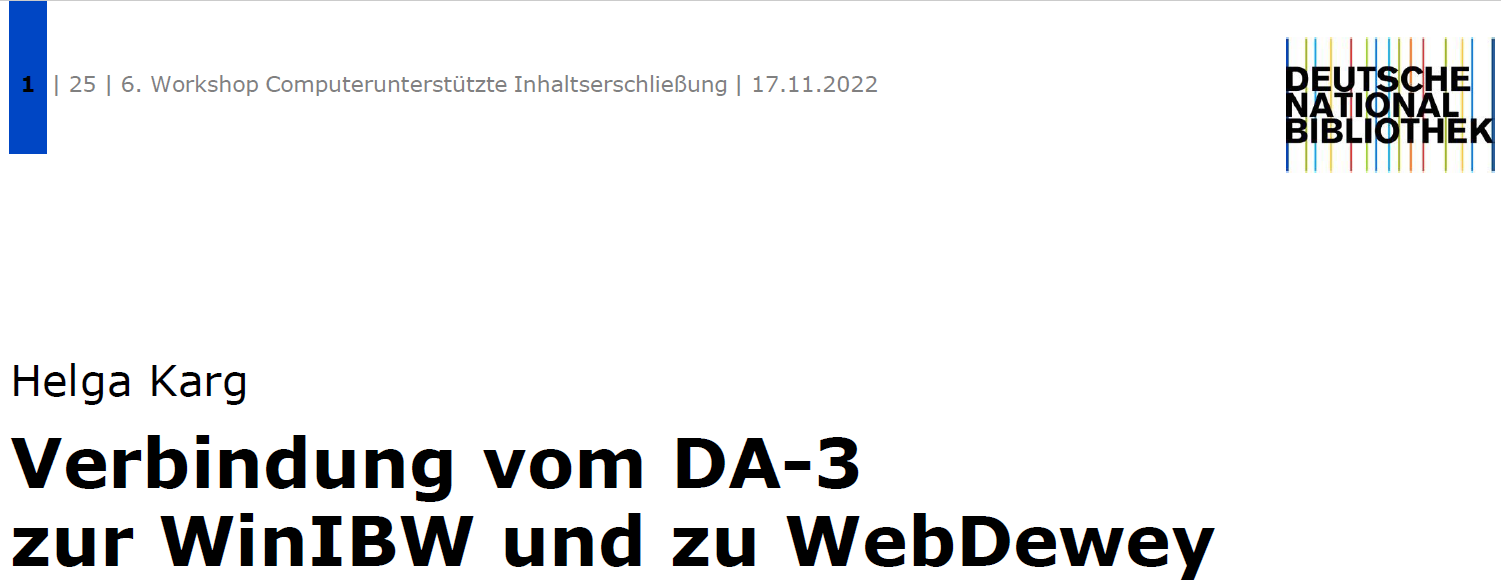 Österreichischer Bibliothekskongress 3.5.2023 Innsbruck                                           Der DA-3 im OBV                                                                             J. Labner, Ch. Steiner
45
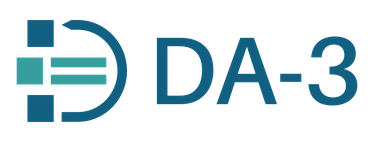 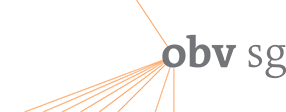 KI im DA-3 integriert…
Zukunfstperspektive „Ähnlichkeitssuche“…
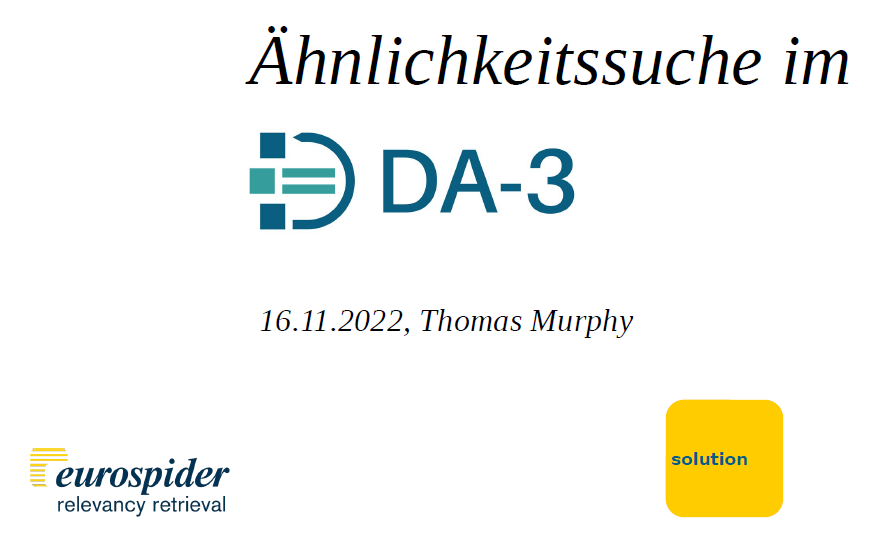 1 Folie als Zitat…:
Österreichischer Bibliothekskongress 3.5.2023 Innsbruck                                           Der DA-3 im OBV                                                                             J. Labner, Ch. Steiner
46
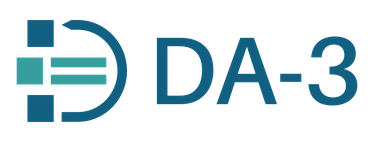 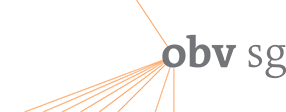 - Suche nach anderen Ausgaben
	- GND-Schlagwort-Vorschläge aufgrund von Konkordanzen (Klassifikationen)
	- Suche nach ähnlich beschlagworteten Titeln als Vorschlag
	- Suche nach ähnlich lautenden Titeln und deren Beschlagwortung als Vorschlag
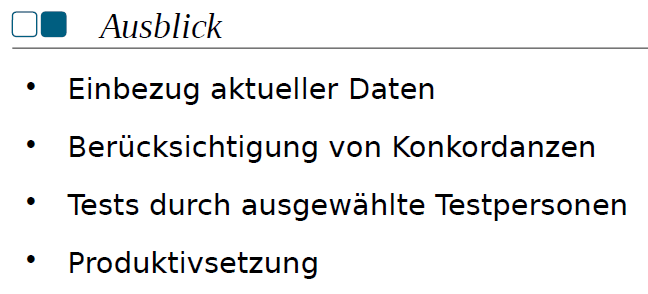 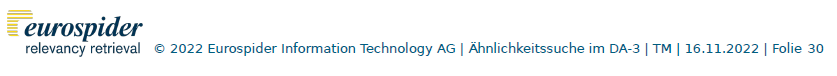 Österreichischer Bibliothekskongress 3.5.2023 Innsbruck                                           Der DA-3 im OBV                                                                             J. Labner, Ch. Steiner
47
WORK IN PROGRESS
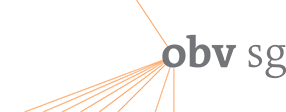 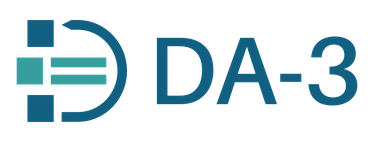 Schlagwörter,
relevantemarkiert
6.
◉ Erstes Schlagwort
◉ Zweites Schlagwort
◎ Drittes Schlagwort
◎ etc.
Wähle Titel / Abstracts von Preprints (blau) als Ausgangslage
Suche nach Katalogisaten (grün) mit ähnlichen Titeln
Wähle relevante Titel aus den gefundenen Katalogisaten
Rangliste verbesseren mit relevanten Katalogisaten
Suche nach Schlagwörtern basierend auf Titel / Abstracts von Preprints und den Katalogisaten unter Berücksichtigung der Relevanzinfo
Wähle relevante Schlagwörter
Rangliste mit den Katalogisaten verbesseren mit den relevanten Schlagwörtern
passende
Schlagwörter
◎ Erstes Schlagwort
◎ Zweites Schlagwort
◎ Drittes Schlagwort
◎ etc.
5.
Katalogisate,
relevante
markiert
◉ Erster Titel
◉ Zweiter Titel
◎ Dritter Titel
◎ etc.
3.
7.
ähnlicheKatalogisate
4.
◎ Erster Titel
◎ Zweiter Titel
◎ Dritter Titel
◎ etc.
2.
relevantePreprints
1.
◉ Erster Titel
◉ Zweiter Titel
◉ Dritter Titel
Österreichischer Bibliothekskongress 3.5.2023 Innsbruck                                           Der DA-3 im OBV                                                                             J. Labner, Ch. Steiner
48
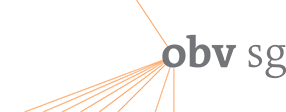 Zentralredaktion Sacherschließung (ZRSE)
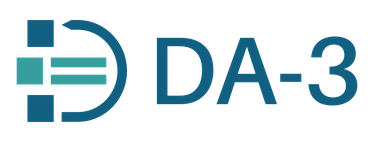 Was kann der DA-3 nicht?
Korrekturen bereits vorhandener Inhaltserschließungs-Felder –                                                                              
    bitte direkt im Bibliothekssystem (ALMA)

Neuansetzungen in der GND (Tools)

Suche über Barcodes von Einzelexemplaren (sind nicht in der NZ)
Zentralredaktion Sacherschließung (ZRSE)
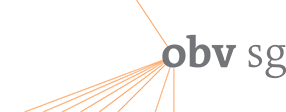 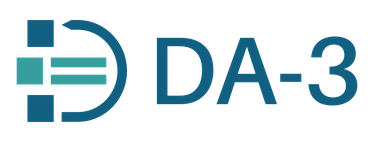 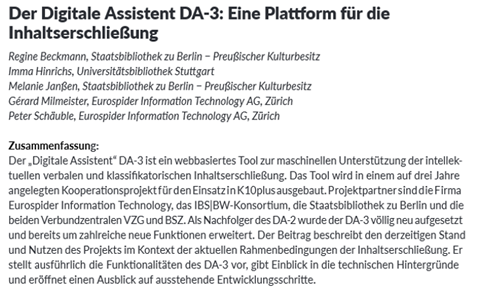 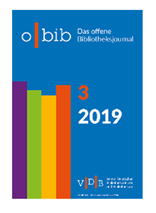 Literatur: https://www.o-bib.de/article/view/5530
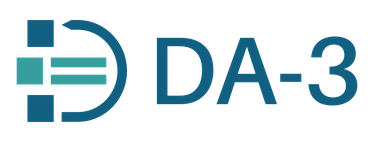 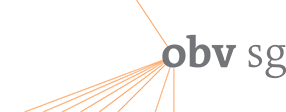 FEHLERMELDUNG
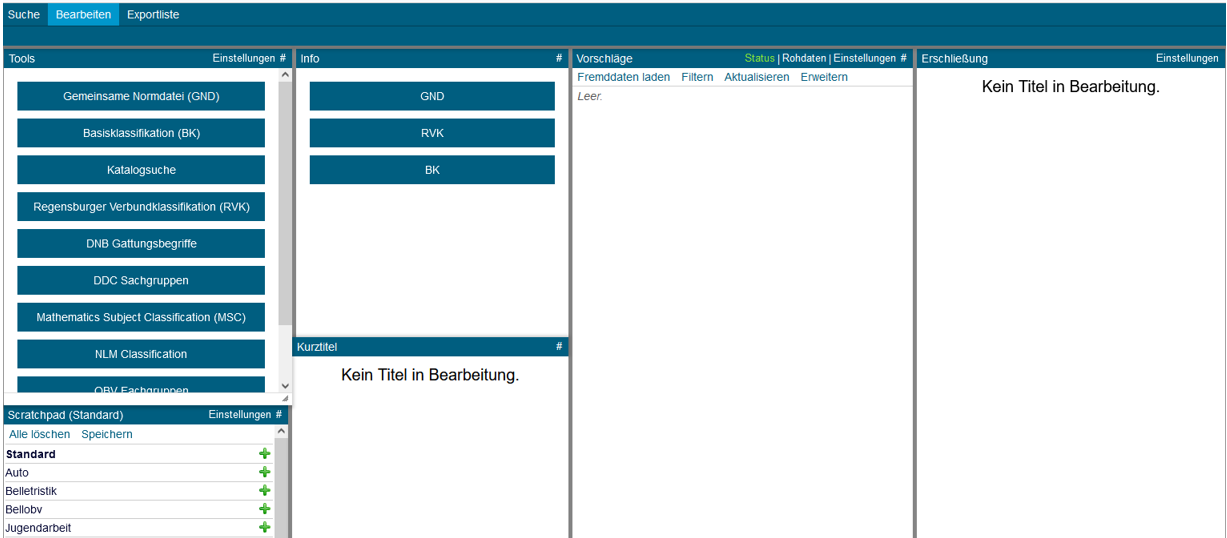 Kein Titel in Bearbeitung
…selten aber doch erscheint diese Fehlermeldung – sie resultiert aus der mitunter langsamen Reaktion von ALMA -> Timeout…
Österreichischer Bibliothekskongress 3.5.2023 Innsbruck                                           Der DA-3 im OBV                                                                             J. Labner, Ch. Steiner
51
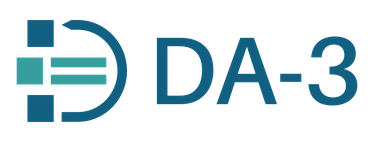 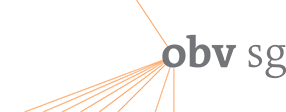 LÖSUNG
Rechts oben im Menü                    Optionen                                          anklicken
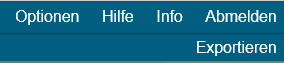 …dann erscheint ein Auswahlmenü…
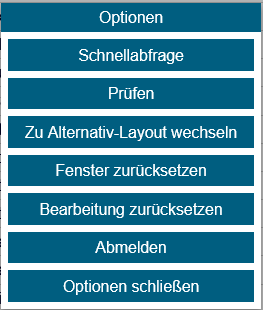 anklicken… - dann geht der gesuchte Titeldatensatz auf!
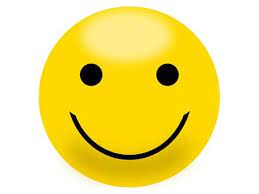 …ansonsten läuft der DA-3 nach der Erfahrung der letzten 3 Jahre stabil!
Österreichischer Bibliothekskongress 3.5.2023 Innsbruck                                           Der DA-3 im OBV                                                                             J. Labner, Ch. Steiner
52
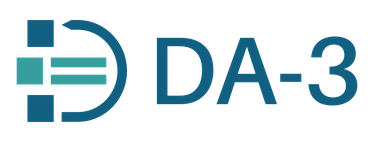 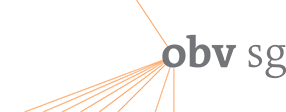 DA-3 ORGANISATION
Lenkungsausschuss (verbundübergreifend)

	Advisory Board (verbundübergreifend)

	Anwender*innentreffen / Workshop (verbundübergreifend)

	Verbundkommunikation 
	(AG-DA-3, Mailinglisten für Anwender*innen, Ticketsystem)
Österreichischer Bibliothekskongress 3.5.2023 Innsbruck                                           Der DA-3 im OBV                                                                             J. Labner, Ch. Steiner
53
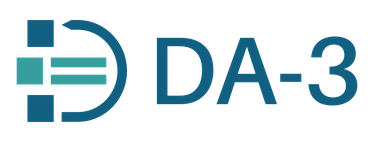 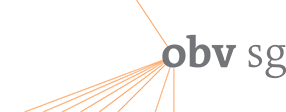 DA-3 HOMEPAGE https://www.da-3.eu/ 
			 https://www.da-3.de/
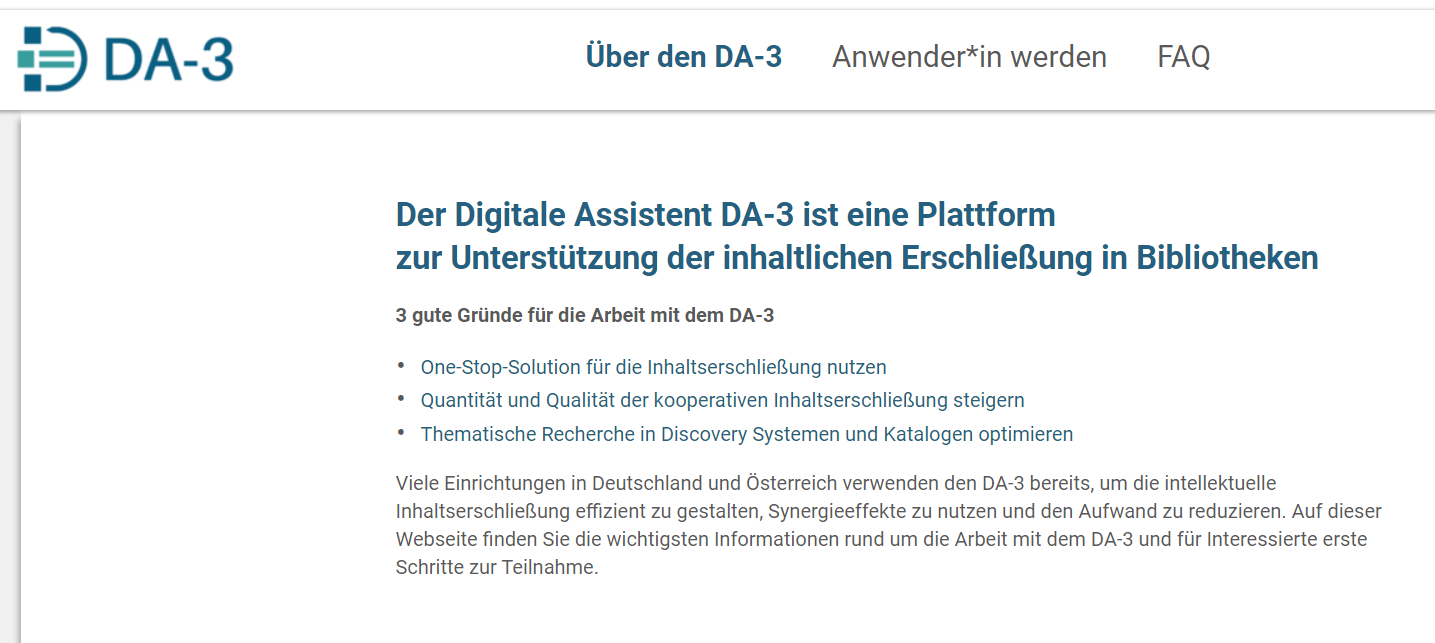 Österreichischer Bibliothekskongress 3.5.2023 Innsbruck                                           Der DA-3 im OBV                                                                             J. Labner, Ch. Steiner
54
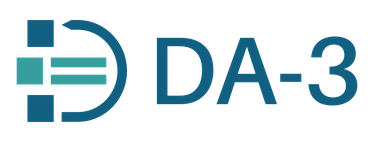 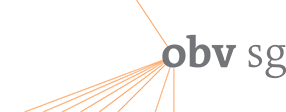 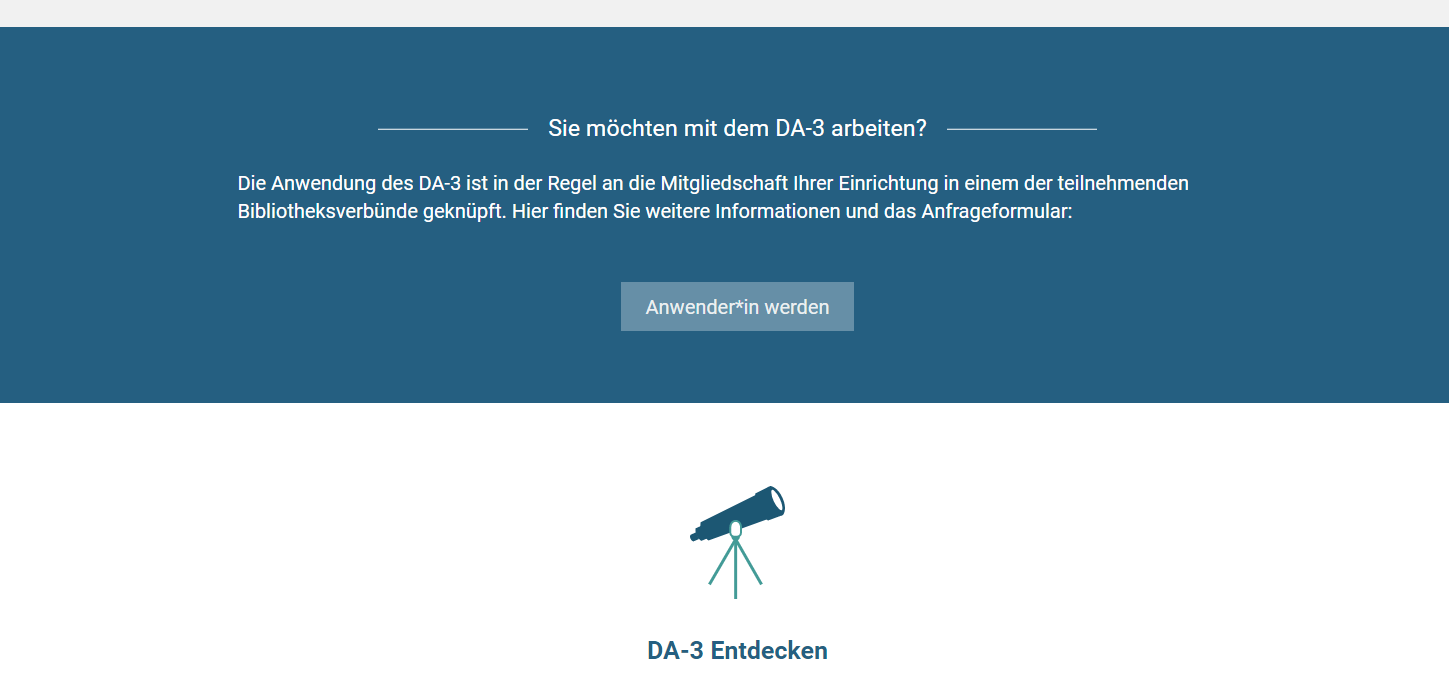 Österreichischer Bibliothekskongress 3.5.2023 Innsbruck                                           Der DA-3 im OBV                                                                             J. Labner, Ch. Steiner
55
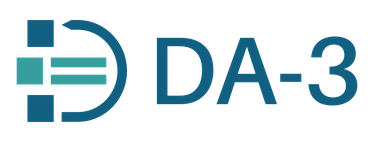 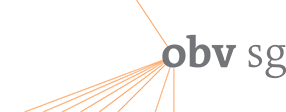 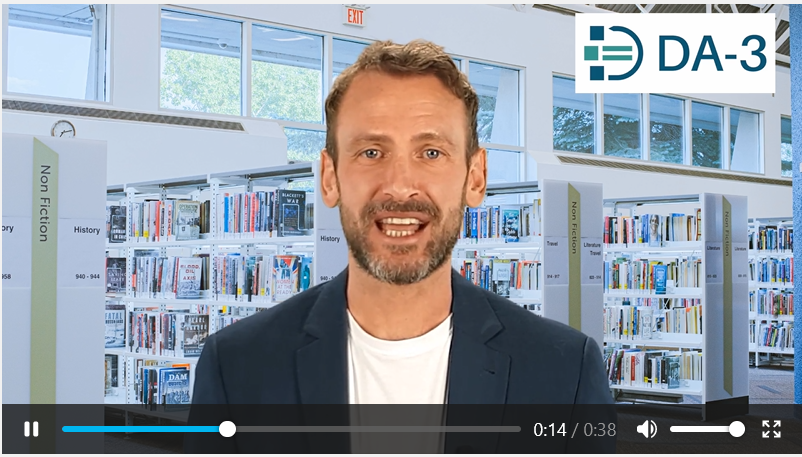 …ein „Avatar“ erklärt den DA-3  (Demnächst kommt noch ein „echtes“ Video mit einem exemplarischen Arbeitsablauf!)
Österreichischer Bibliothekskongress 3.5.2023 Innsbruck                                           Der DA-3 im OBV                                                                             J. Labner, Ch. Steiner
56
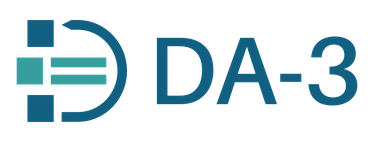 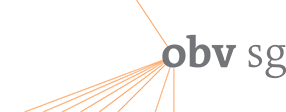 Erklärung der Oberfläche…
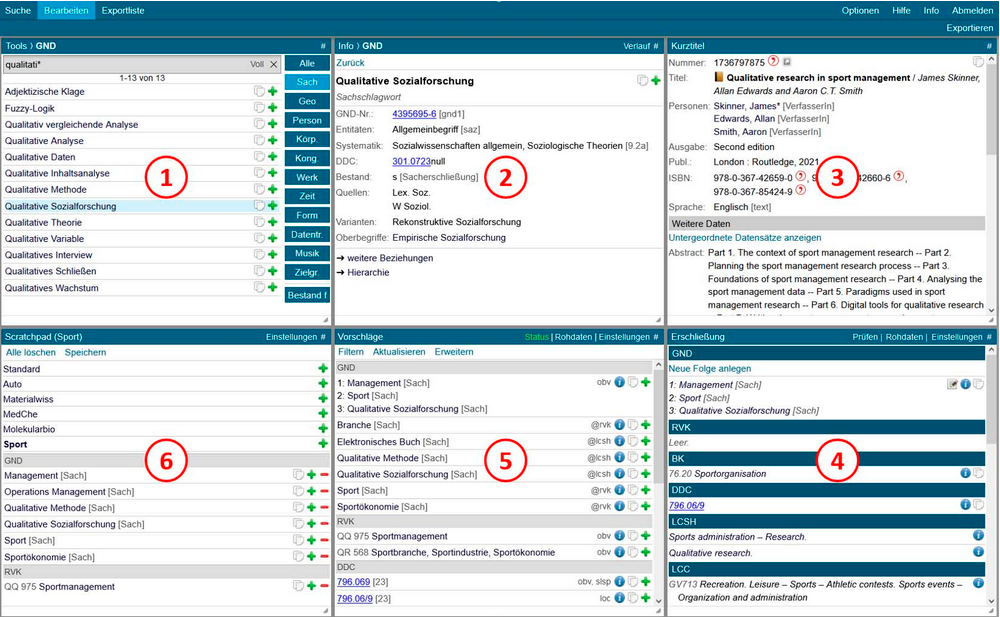 Österreichischer Bibliothekskongress 3.5.2023 Innsbruck                                           Der DA-3 im OBV                                                                             J. Labner, Ch. Steiner
57
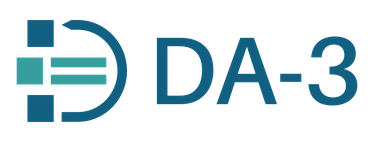 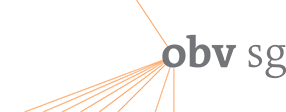 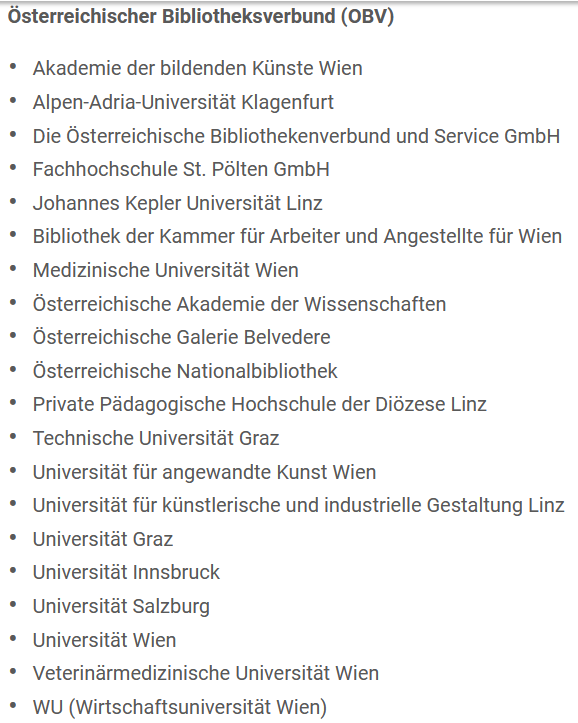 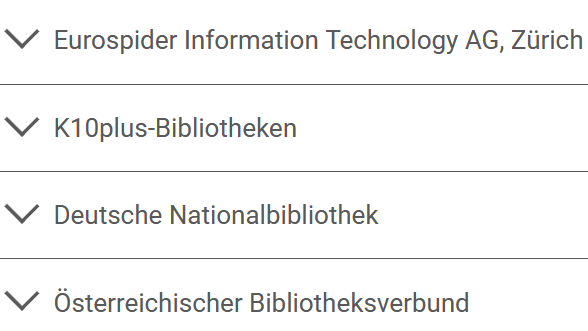 …Liste der teilnehmenden Institutionen…
Ein eigenes OBV-Wiki mit Schulungsunterlagen und Link zum Katalogisierungshandbuch ist in Arbeit…
Österreichischer Bibliothekskongress 3.5.2023 Innsbruck                                           Der DA-3 im OBV                                                                             J. Labner, Ch. Steiner
58
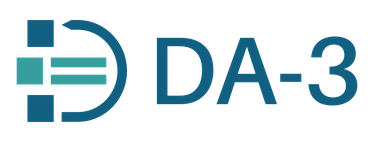 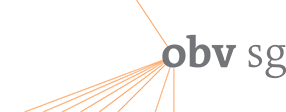 Dokumentation der DA-3 Updates
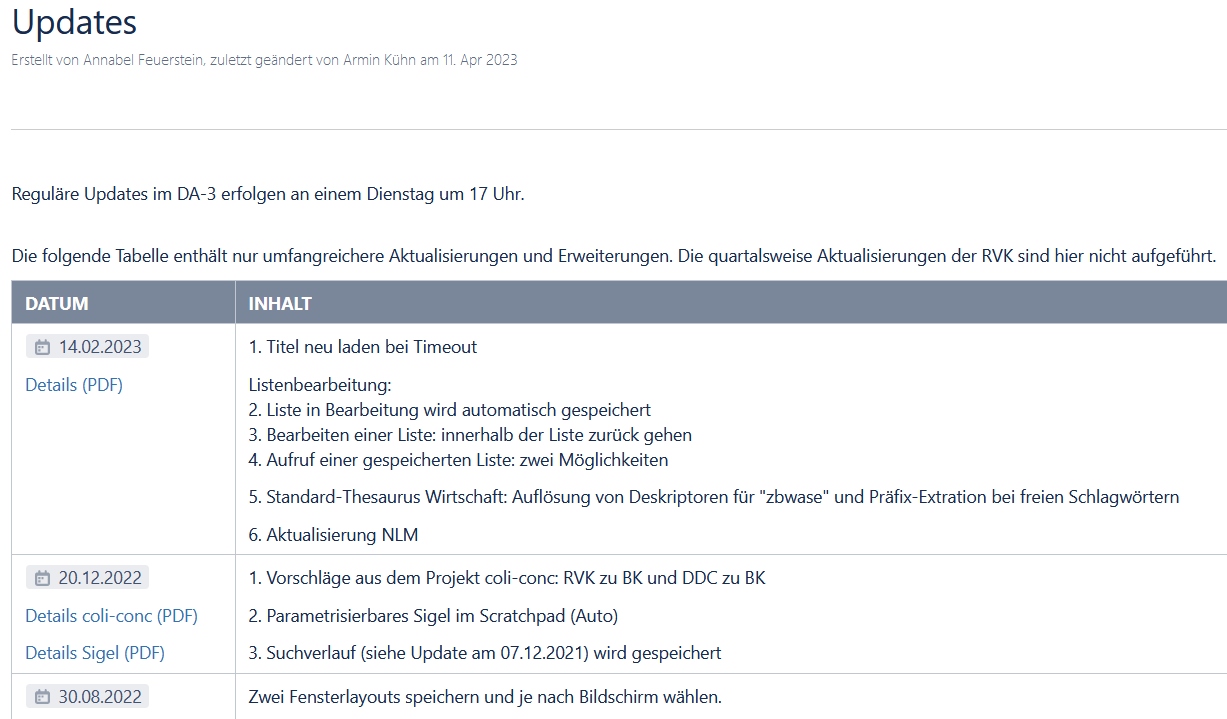 Österreichischer Bibliothekskongress 3.5.2023 Innsbruck                                           Der DA-3 im OBV                                                                             J. Labner, Ch. Steiner
59
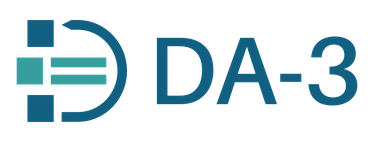 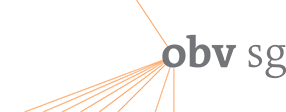 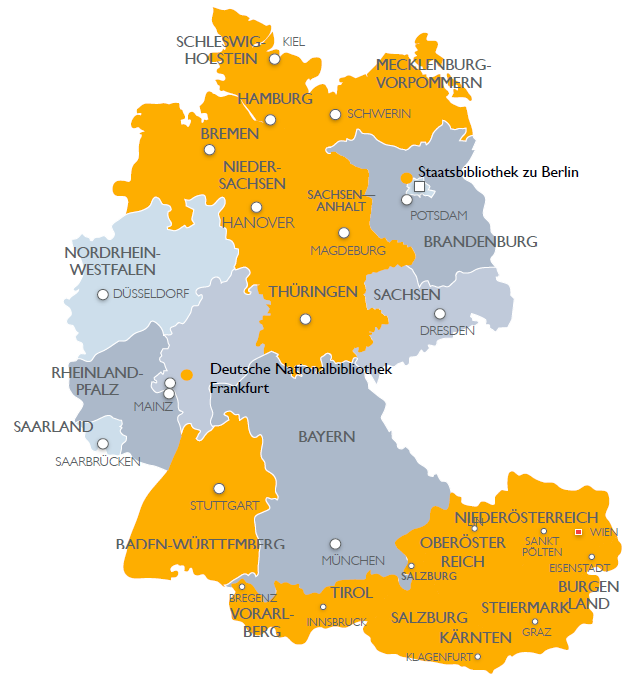 VERBREITUNG                                          DES DA-3
…Interesse in Bayern…
…Anfragen aus der Schweiz…
Österreichischer Bibliothekskongress 3.5.2023 Innsbruck                                           Der DA-3 im OBV                                                                             J. Labner, Ch. Steiner
60
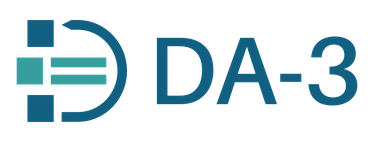 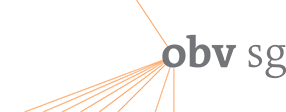 DA-3 STATISTIK
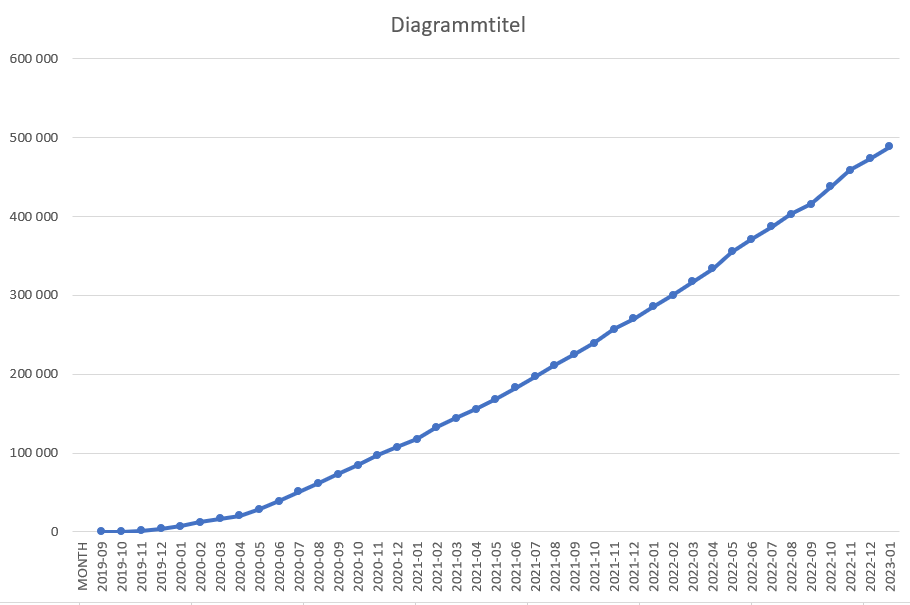 …mehr als ½ Mio Titel wurden bereits mit dem DA-3 bearbeitet…
…davon mehr als 150.000 vom OBV…
(das sind 4.000 – 5.000 pro Monat…
Österreichischer Bibliothekskongress 3.5.2023 Innsbruck                                           Der DA-3 im OBV                                                                             J. Labner, Ch. Steiner
61
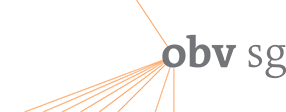 Zentralredaktion Sacherschließung (ZRSE)
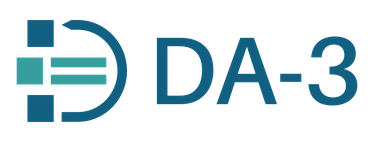 Links zu aktueller Literatur / DA-3-Workshops der letzten Jahre…

4. Workshop Computerunterstützte Inhaltserschließung 12.11.2020 https://wiki.dnb.de/pages/viewpage.action?pageId=181735291 

5. Workshop 10.-11.11.2021: Anzeige von 5. Workshop Computerunterstützte Inhaltserschließung (o-bib.de) 5. Workshop Computerunterstützte Inhaltserschließung - computerunterstuetzte inhaltserschliessung - Deutsche Nationalbibliothek - Wiki (dnb.de)

6. Workshop 16.-17.11.2022: 6. Workshop Computerunterstützte Inhaltserschließung - computerunterstuetzte inhaltserschliessung - Deutsche Nationalbibliothek - Wiki (dnb.de)
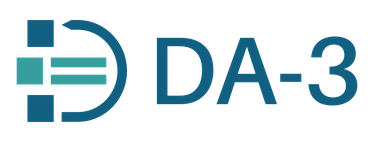 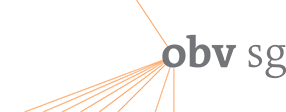 …Drill-Down im Dialog mit der Maschine vom ersten Recall zur Precision mit relevanten ähnlichen Treffern sowohl über Titelabgleich  als auch über Schlagwortsuche…
SAVE THE DATE…
14./15.11.2023 DA-3 Online Workshop 

…weitere Details beim nächsten Workshop „Computerunterstützte Inhaltserschließung“…
Österreichischer Bibliothekskongress 3.5.2023 Innsbruck                                           Der DA-3 im OBV                                                                             J. Labner, Ch. Steiner
63
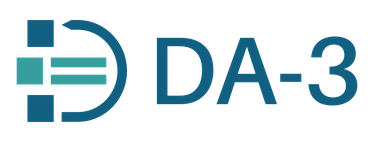 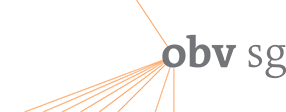 DA-3 ZUGANG IM OBV
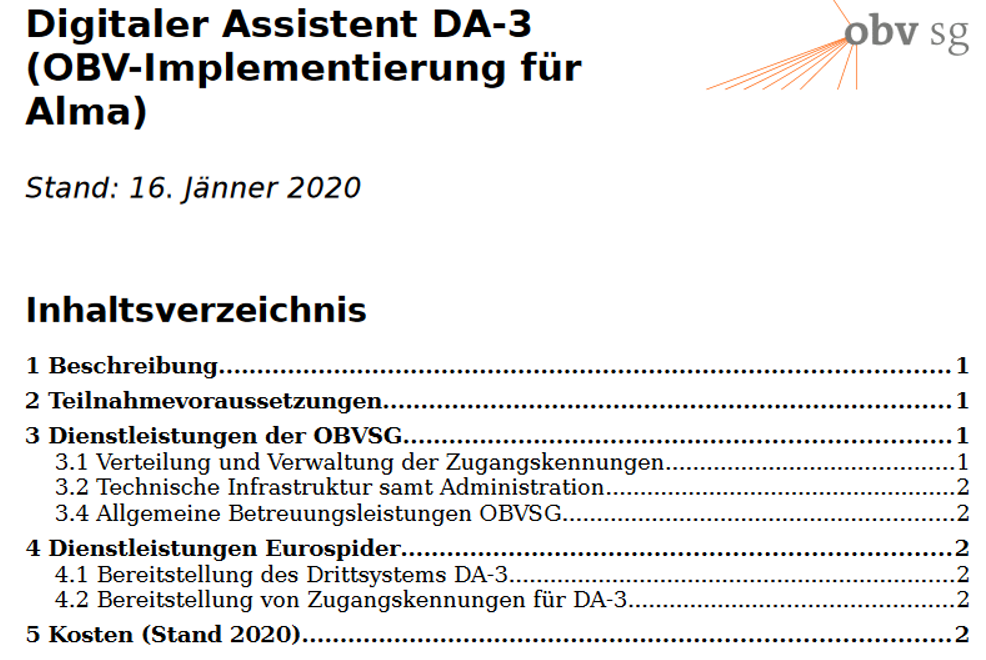 Österreichischer Bibliothekskongress 3.5.2023 Innsbruck                                           Der DA-3 im OBV                                                                             J. Labner, Ch. Steiner
64
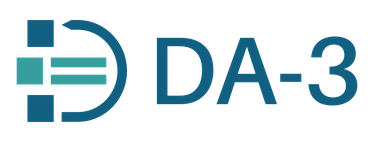 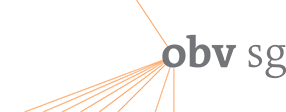 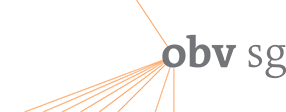 Wie kann man den DA-3 bestellen … ? Was kostet‘s?
Aus dem Infomail von W. Hamedinger vom 17. Jänner 2020 an zrse-info@obsg.at
Jede interessierte Einrichtung sendet eine Email mit folgenden Angaben an office@obvsg.at (für den Inhalt besteht keine Formerfordernis: reine Email, Textdokument oder Kalkulationsblatt sind jeweils möglich, cc an mich ist erlaubt, wenn auch nicht erforderlich)
Korrespondenz-Emailadresse
eine lokale Bestellreferenz (SAP-Nummer), sofern für den lokalen Ablauf (Bestellung, Verrechnung, ...) erforderlich
eine Liste der Personen, die Zugang erhalten sollen, mit folgenden Angaben
Nachname
Vorname
Emailadresse
·         OBVSG ermittelt die ISIL der Einrichtung und fordert die entsprechende Anzahl an generischen Zugangskennungen und Passwörtern für diese ISIL bei Eurospider an (keine Übermittlung von personenbezogenen Daten an Eurospider!)
·         Gleichzeitig fertigt OBVSG einen passenden Bestellschein aus und übermittelt ihn - bevorzugt per Email - an die Einrichtung
Nach Einlangen des unterzeichneten Bestellscheins (auch als Scan per Email) und der hoffentlich bis dahin schon von Eurospider ausgelieferten Zugangskennungen
sendet OBVSG einen Scan der gegengezeichneten Bestellung an die Korrespondenz-Emailadresse
teilt OBVSG den betroffenen Personen per Email Zugangskennung und Passwort mit
·         Bei Gelegenheit folgt eine Rechnung über die genutzte Anzahl an Zugangskennungen
Zur Erinnerung: die Zugänge sind personalisiert und kosten 2020 jeweils 328,00 € netto, d.h. 393,60 € inklusive Umsatzsteuer.Die aktuelle Dienstbeschreibung liegt bei.
…die Lizenzkosten werden jährlich indexangepasst…
Österreichischer Bibliothekskongress 3.5.2023 Innsbruck                                           Der DA-3 im OBV                                                                             J. Labner, Ch. Steiner
65
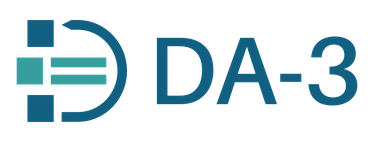 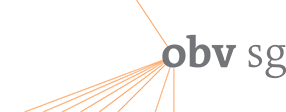 …auch nach mehr als 3 Jahren macht die Arbeit mit dem Digitalen Assistenten großen Spaß – und er entwickelt sich weiter – vieles ist noch zu erreichen!
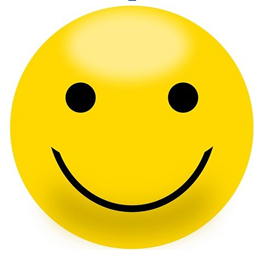 Ansprechpersonen bei Fragen:
Ing. Josef Labner OBVSG
Josef.labner@obvsg.at
Dr. Christoph Steiner ÖNB
Christoph.steiner@onb.ac.at
Österreichischer Bibliothekskongress 3.5.2023 Innsbruck                                           Der DA-3 im OBV                                                                             J. Labner, Ch. Steiner
66